Latest Progress in Geant4 Simulation of HCAL
Dejing Du, Yong Liu, Baohua Qi
December 8, 2021
2021/12/8
1
Scintillator HCAL: setup in Geant4 simulation
HCAL geometry
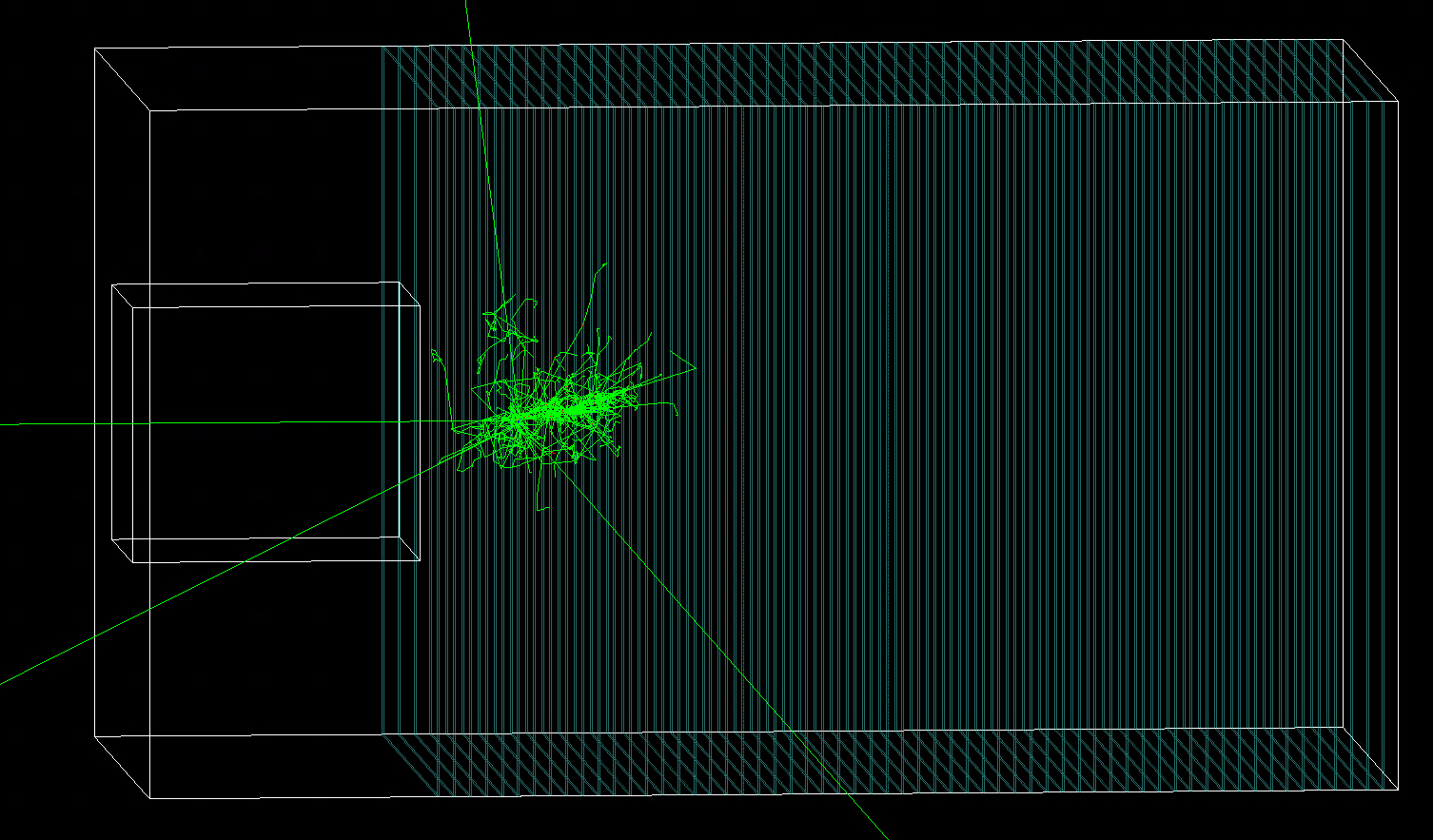 Scintillator: 3mm
PCB: 2.1mm
Absorber (steel): 20mm
1 GeV kaon0L
Scintillator materials
Note: HCAL with 40 layers in CEPC CDR as baseline.
Hereby use 60 layers  to evaluate leakage effects
2021/12/8
2
HCAL with scintillating glass
Impact of density for energy resolution
Birks’ constant, energy threshold and timing cut not included
Incident particle: kaon0L (1-100GeV)
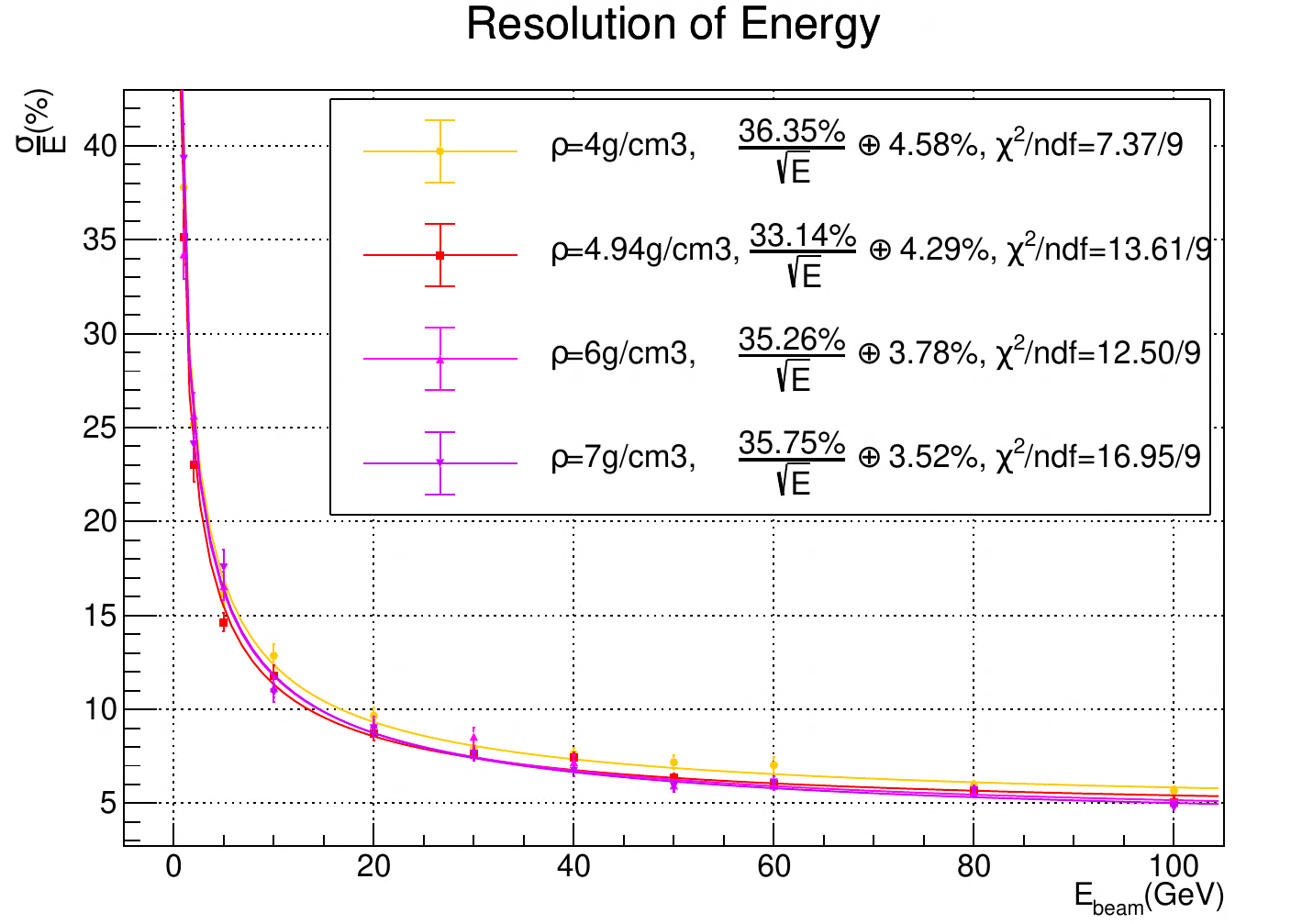 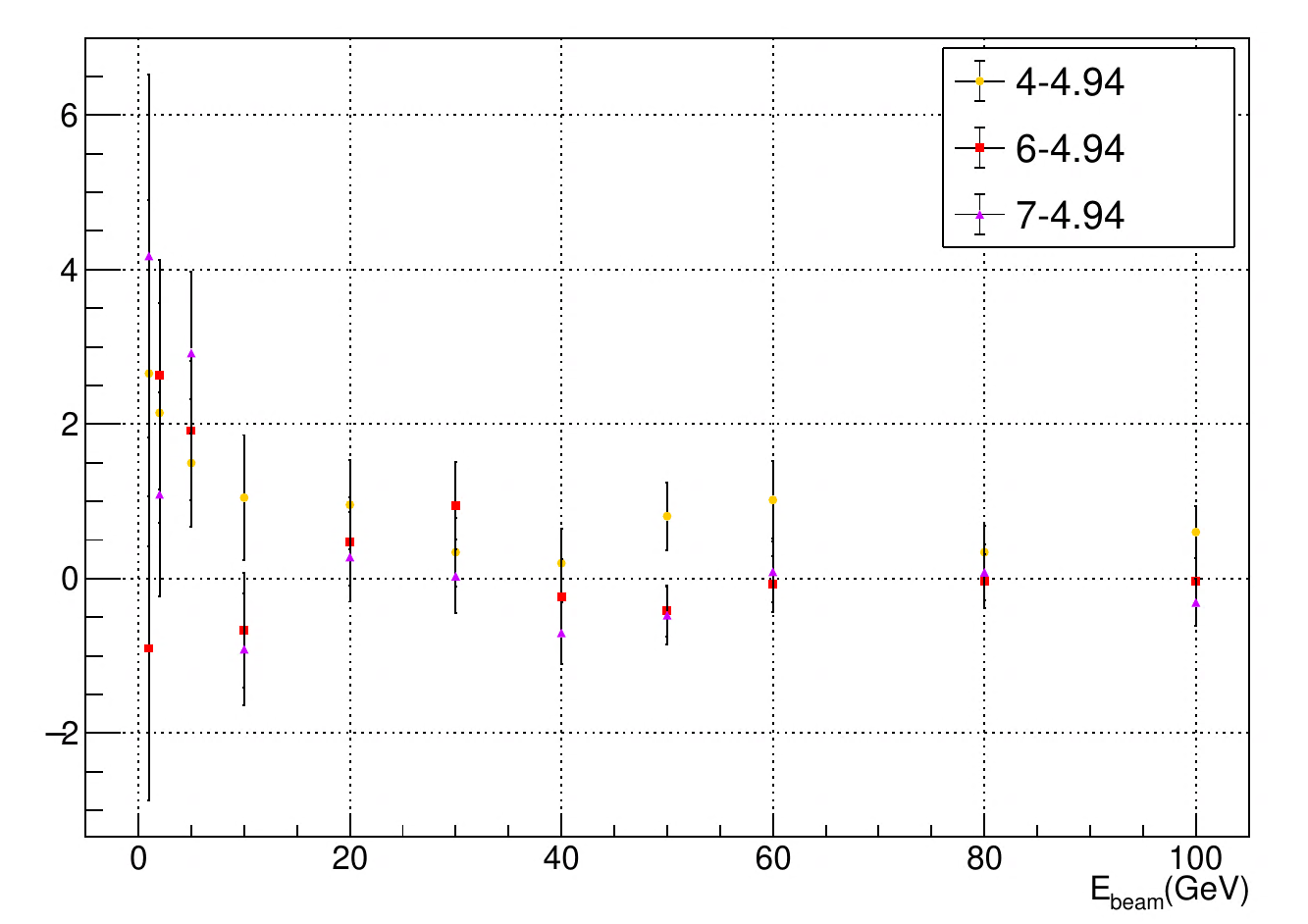 2021/12/8
3
HCAL with scintillating glass
Impact of Gd concentration  for energy resolution
Birks’ constant, energy threshold and timing cut not included
Incident particle: kaon0L (1-100GeV)
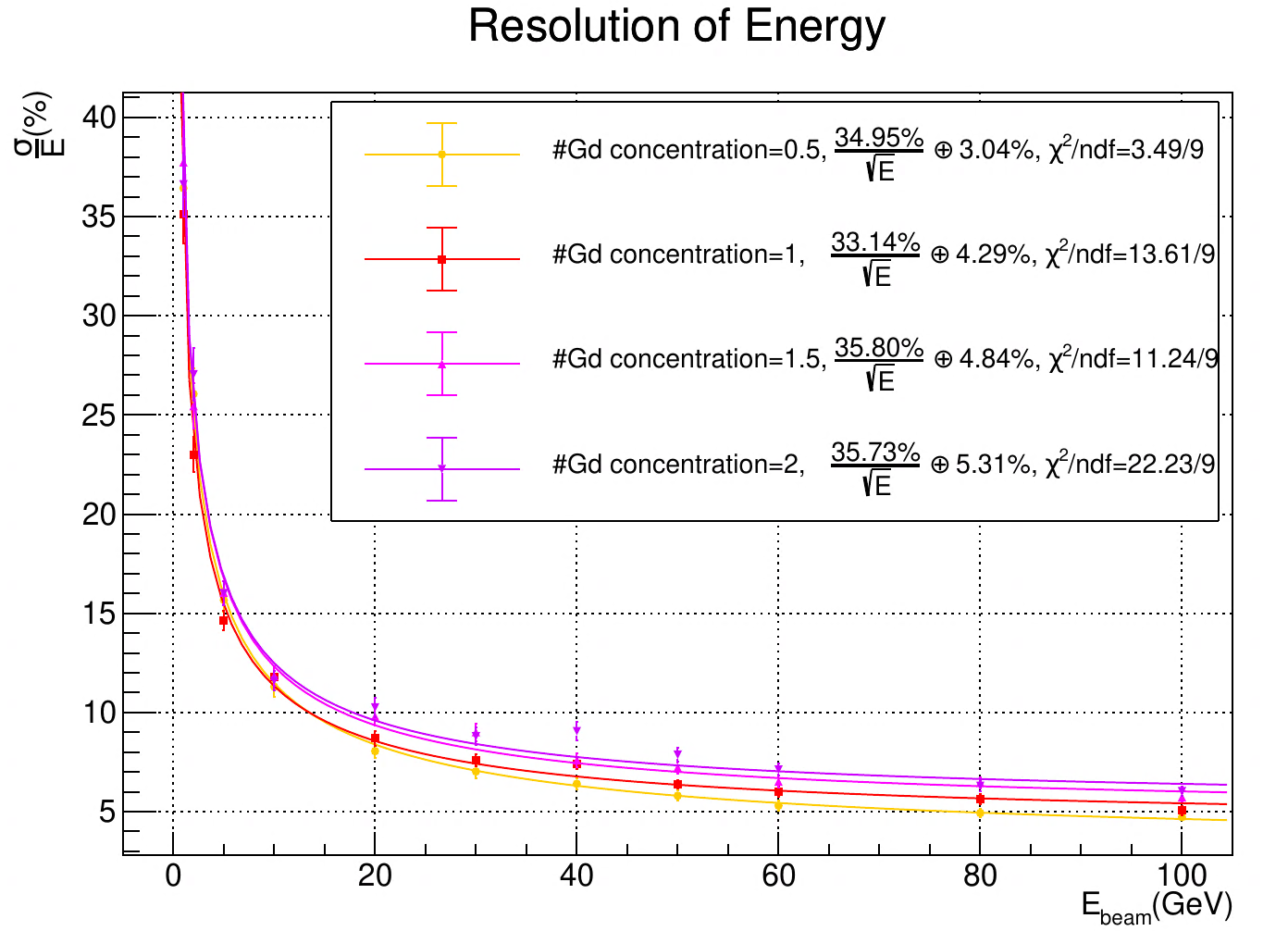 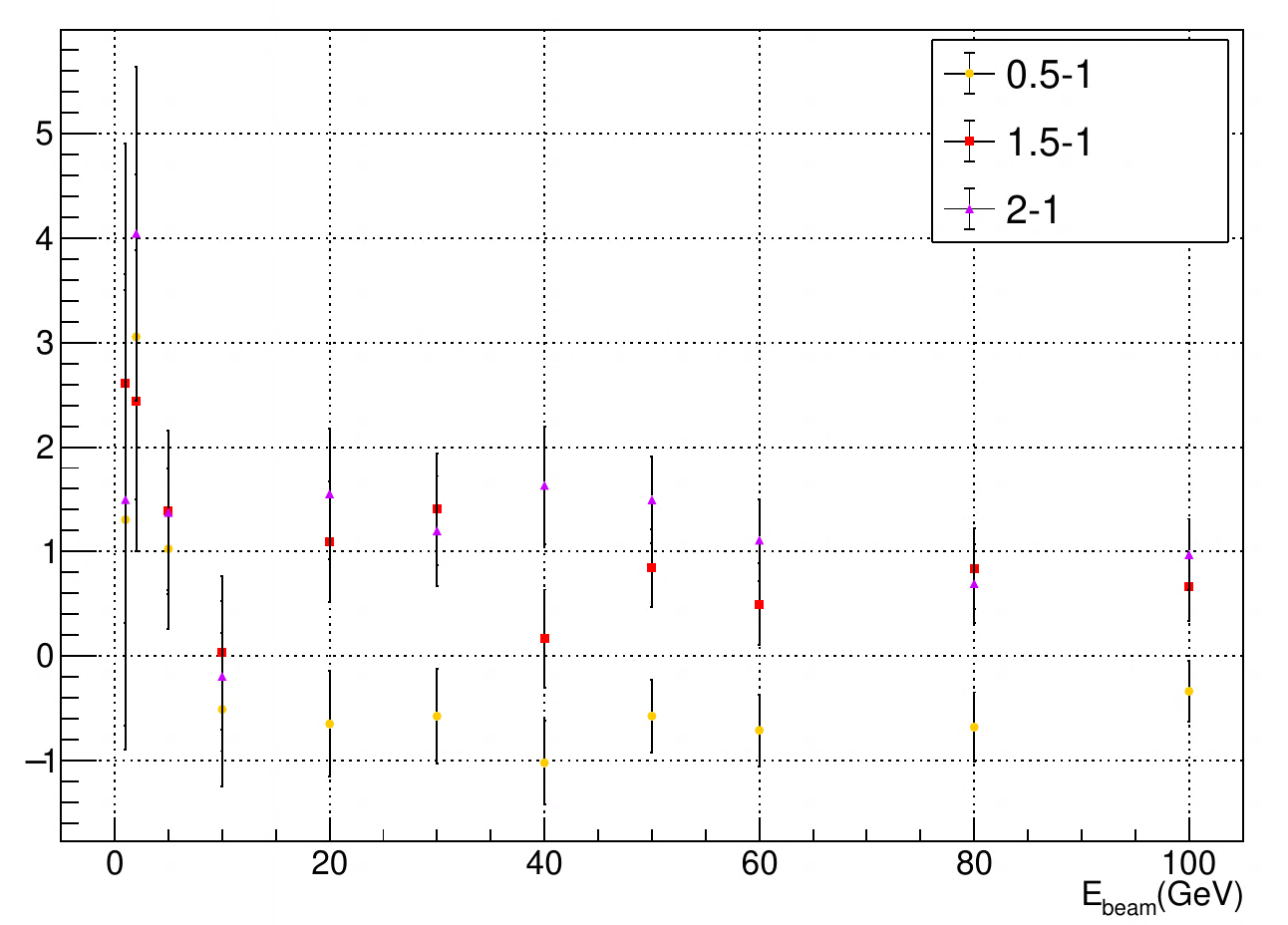 2021/12/8
4
HCAL: Tiles time & energy distribution
Birks’ constant, energy threshold and timing cut not included
Incident particle: kaon0L and e- (1GeV)
Plastic Scintillator
BGO
Scintillating Glass
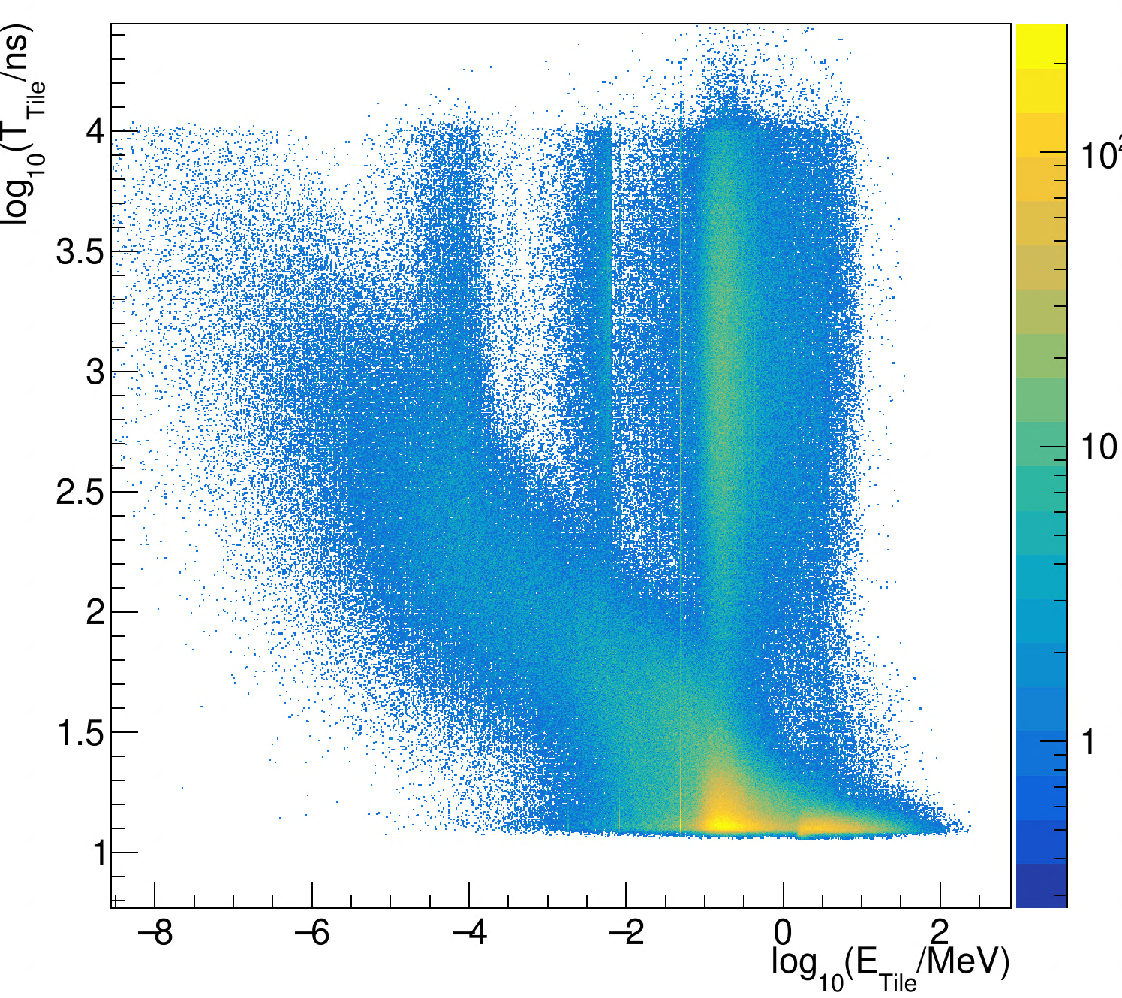 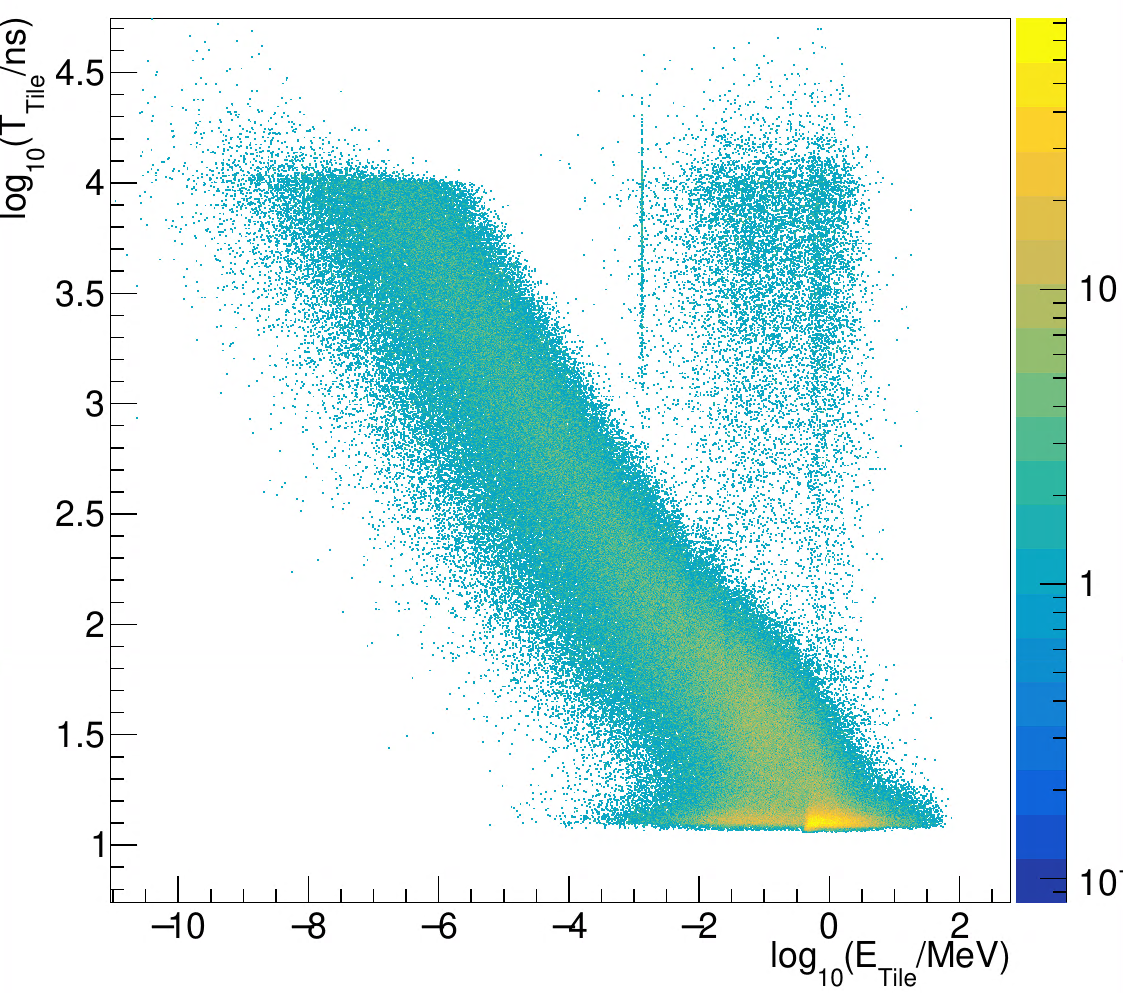 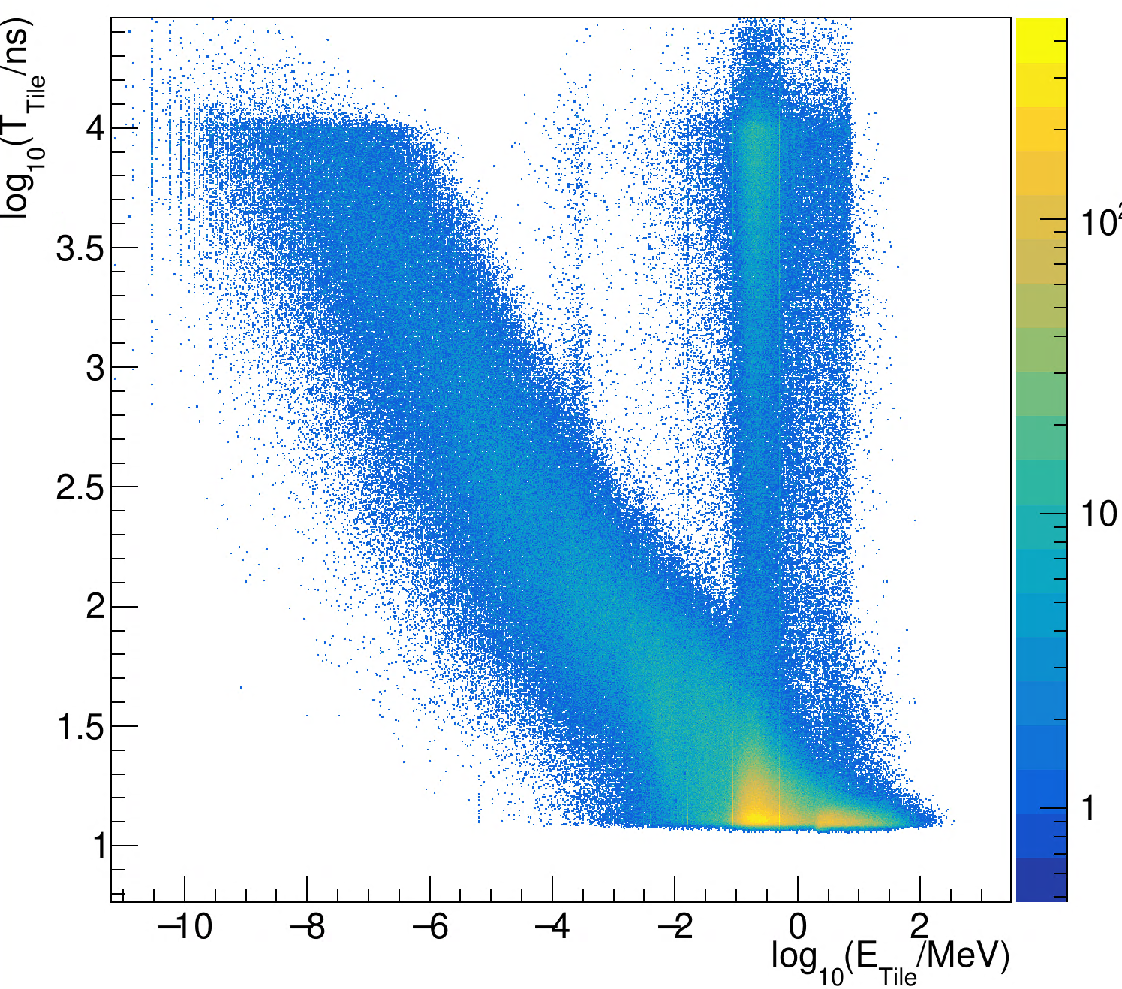 kaon0L
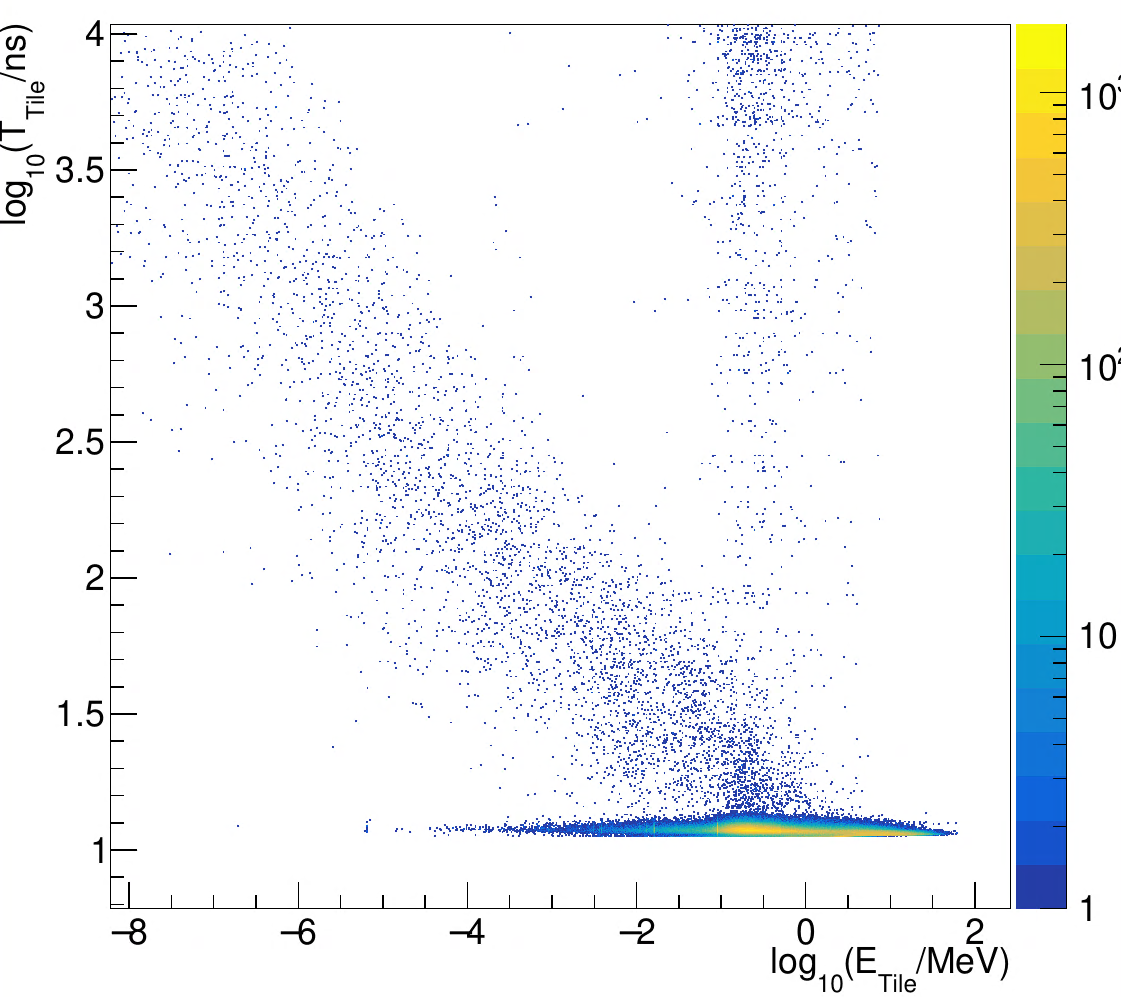 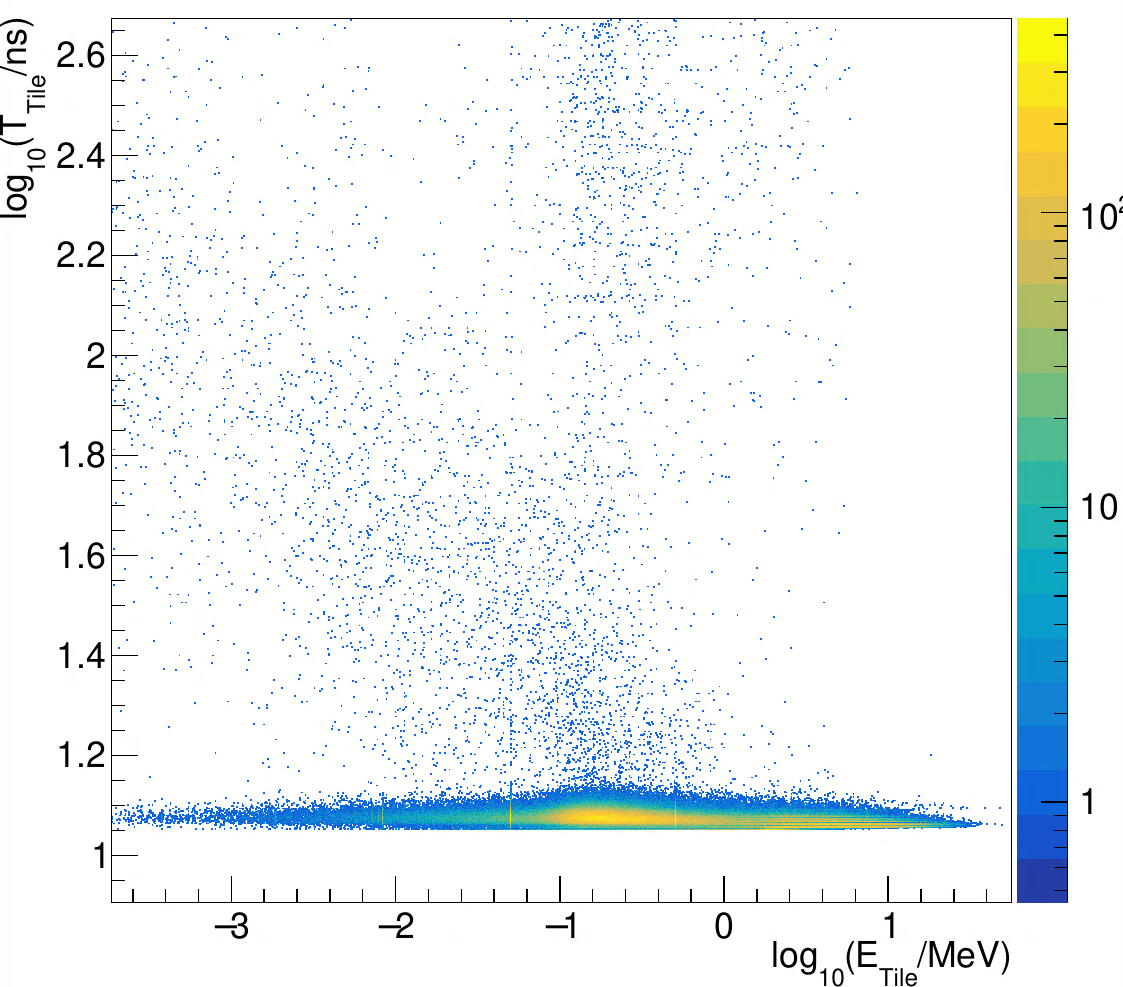 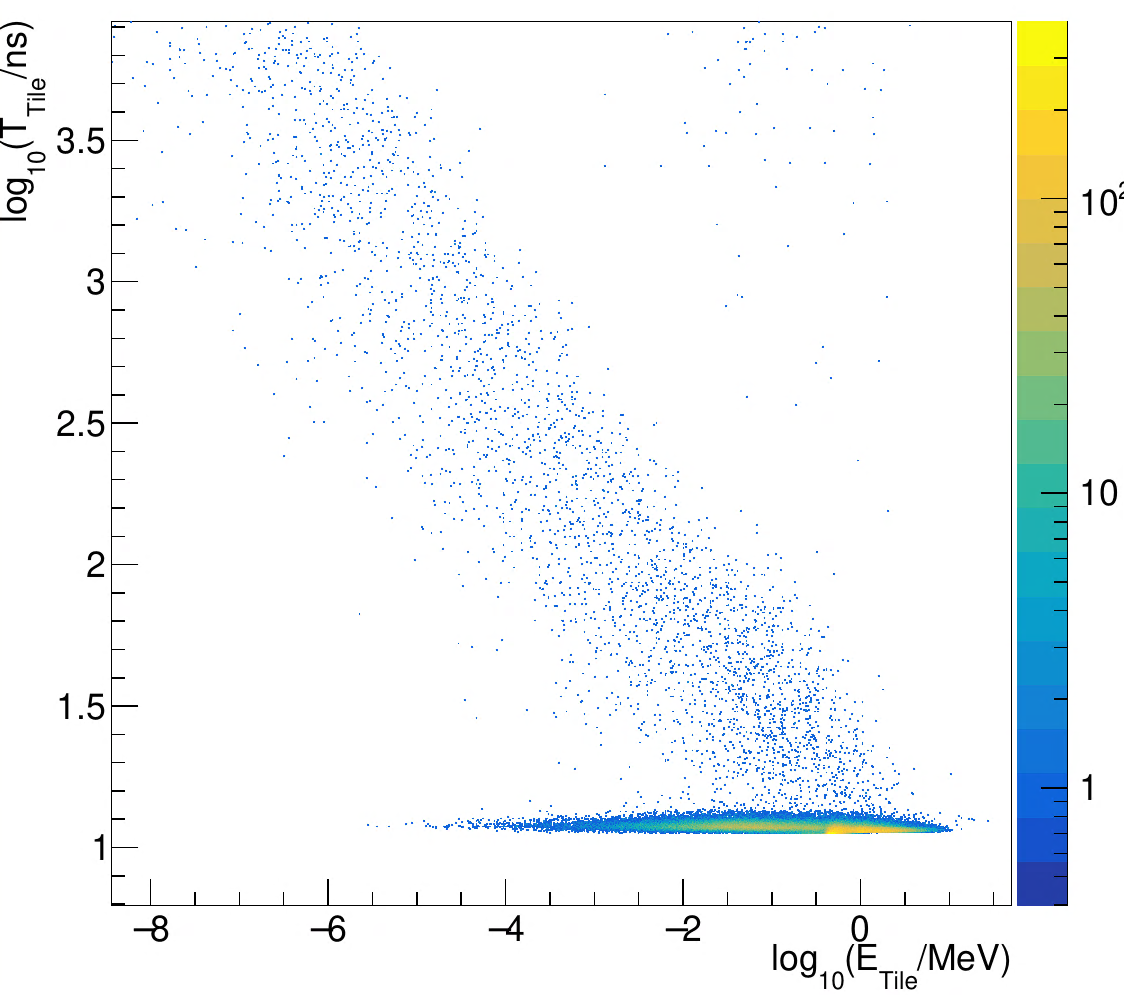 e-
2021/12/8
5
HCAL: Tiles time & energy distribution
Birks’ constant, energy threshold and timing cut not included
Incident particle: kaon0L and e- (10GeV)
Plastic Scintillator
BGO
Scintillating Glass
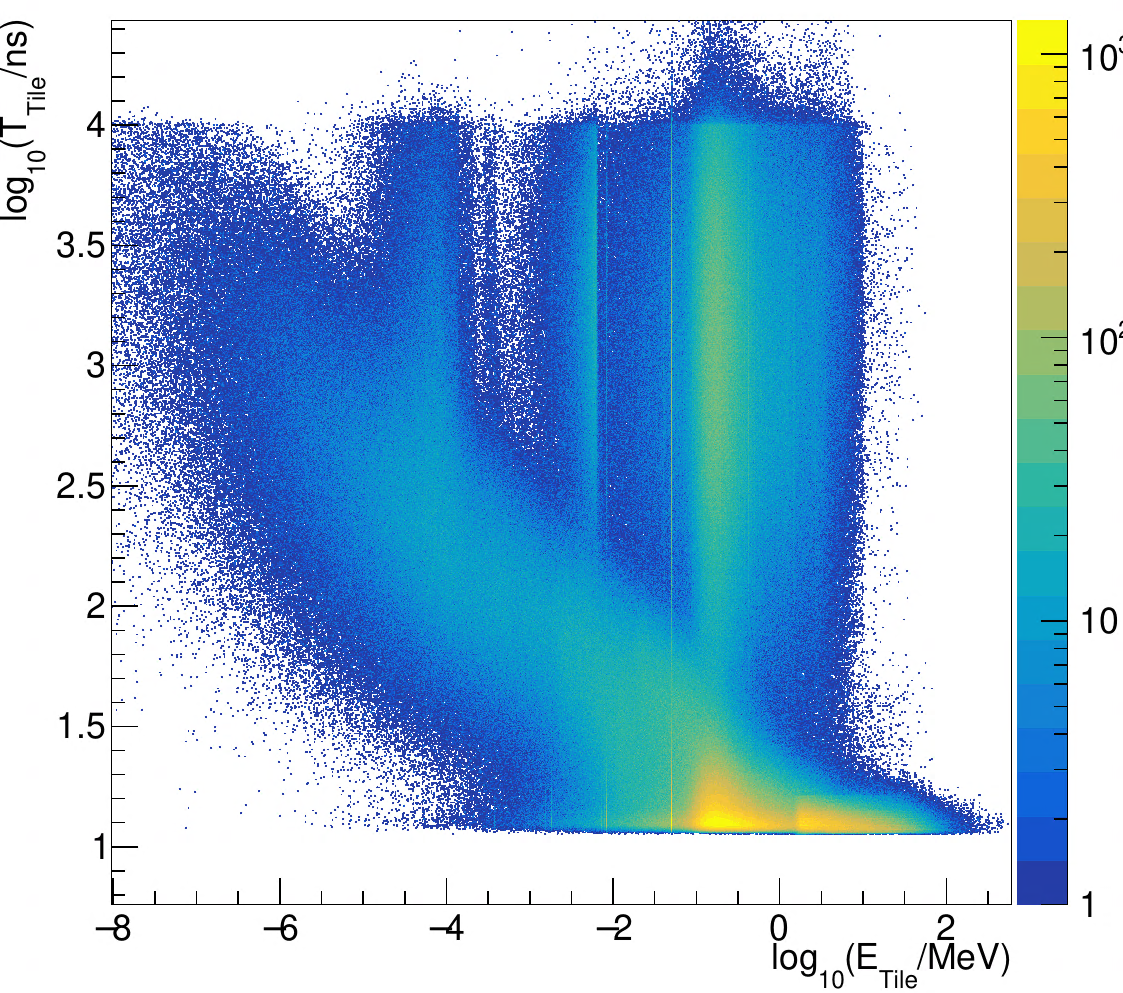 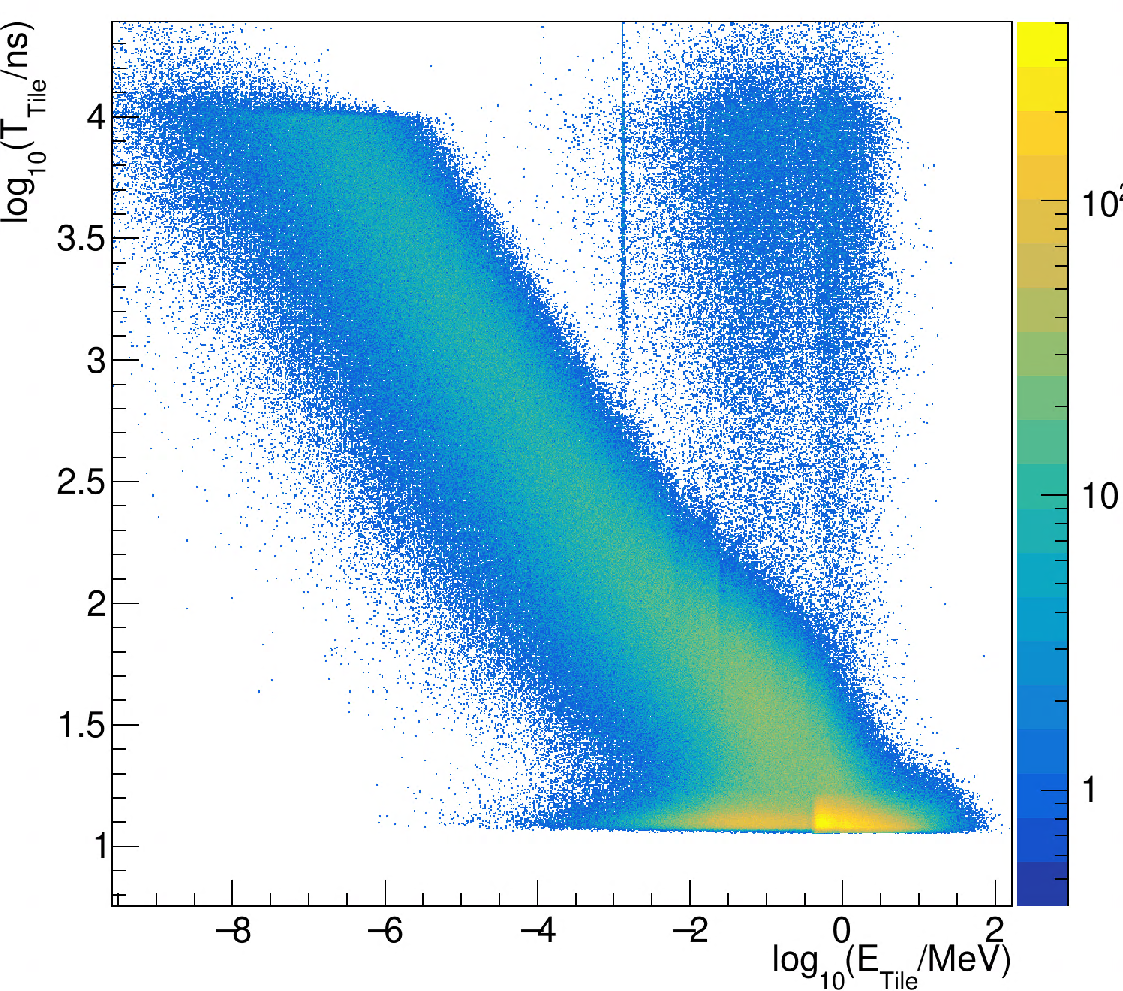 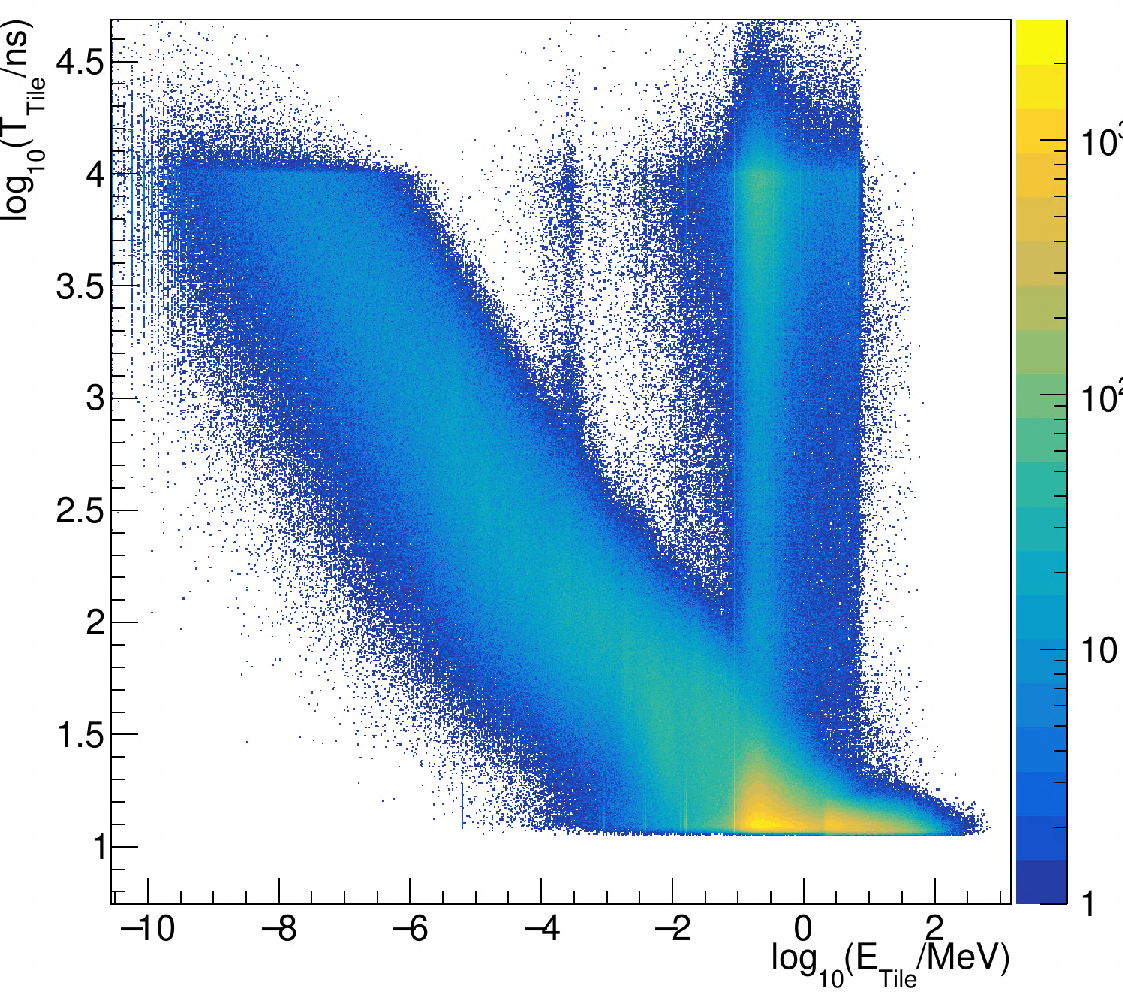 kaon0L
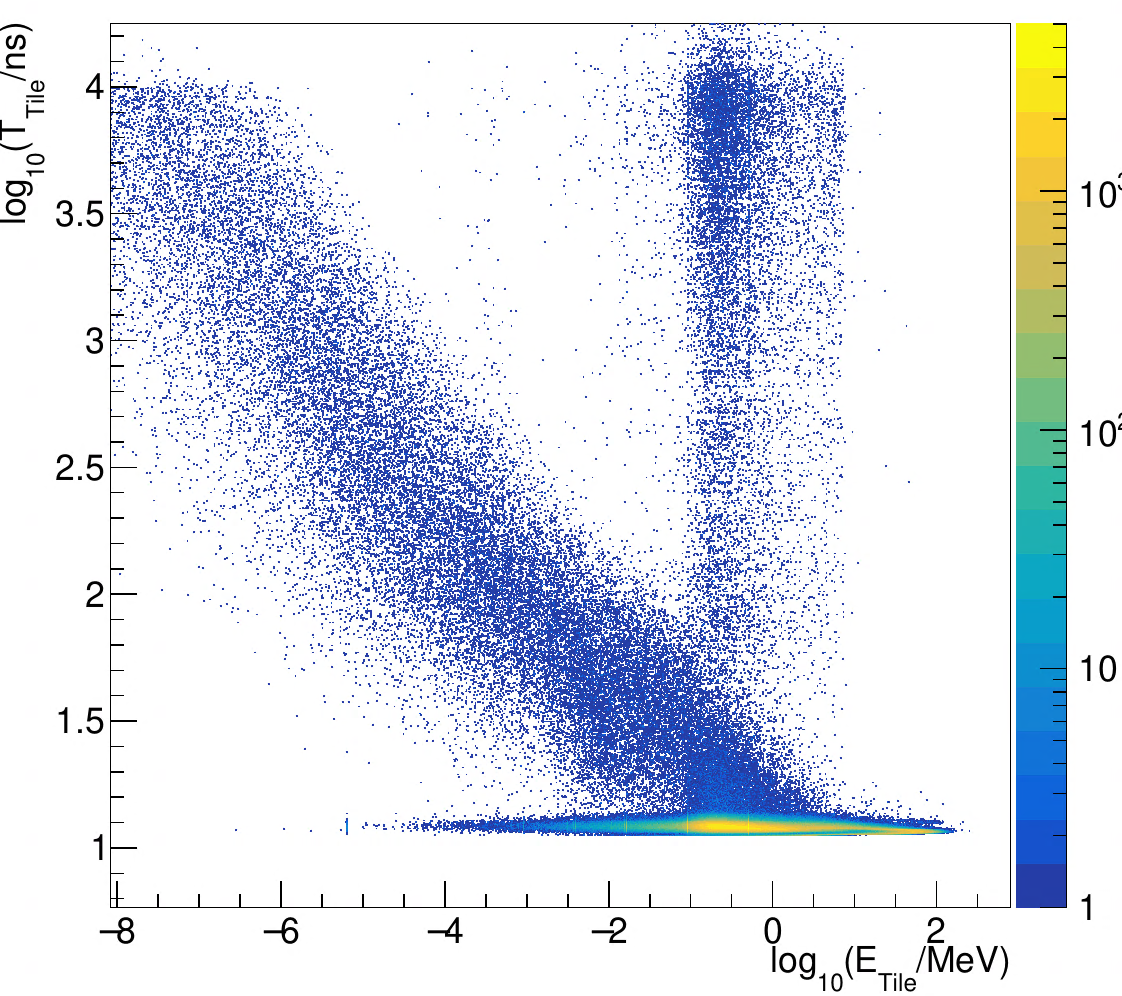 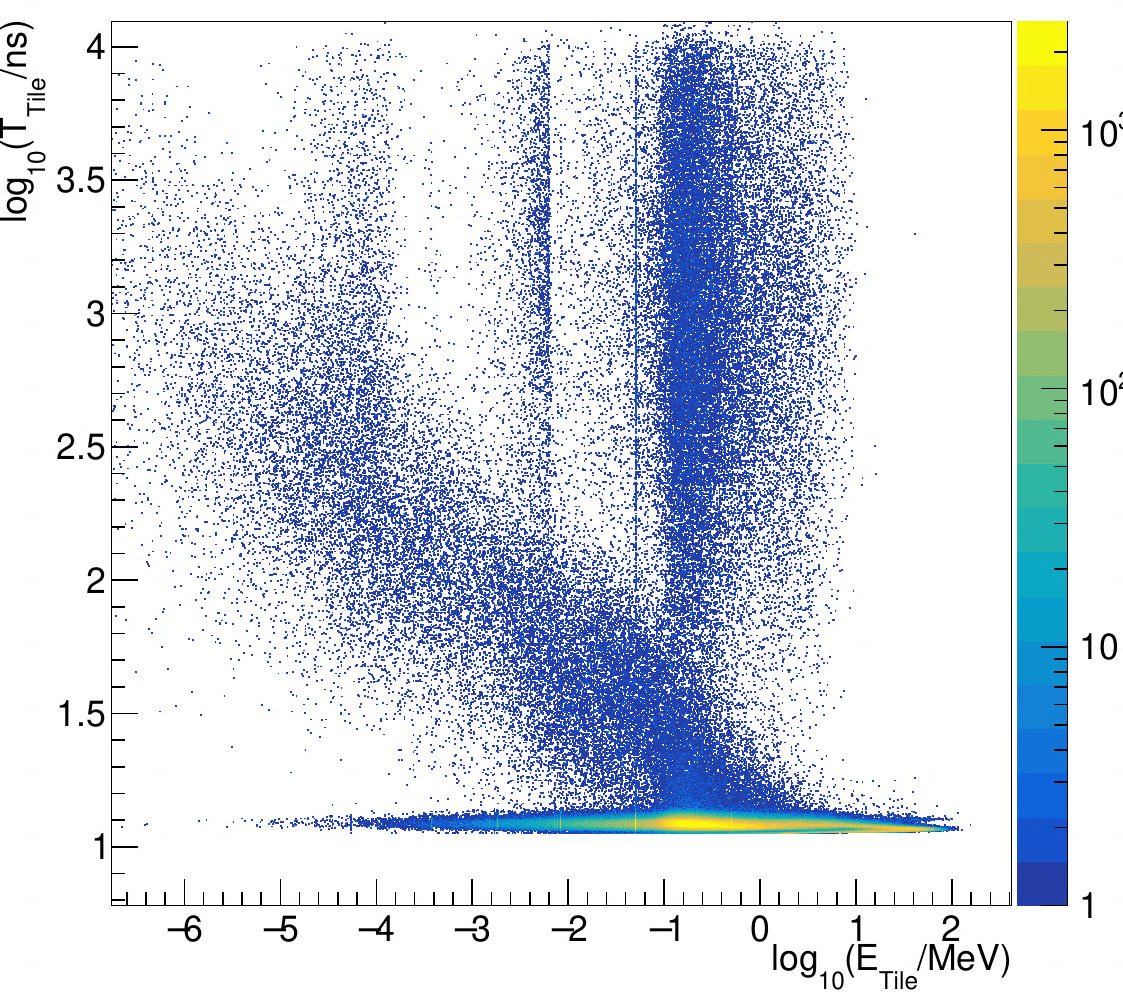 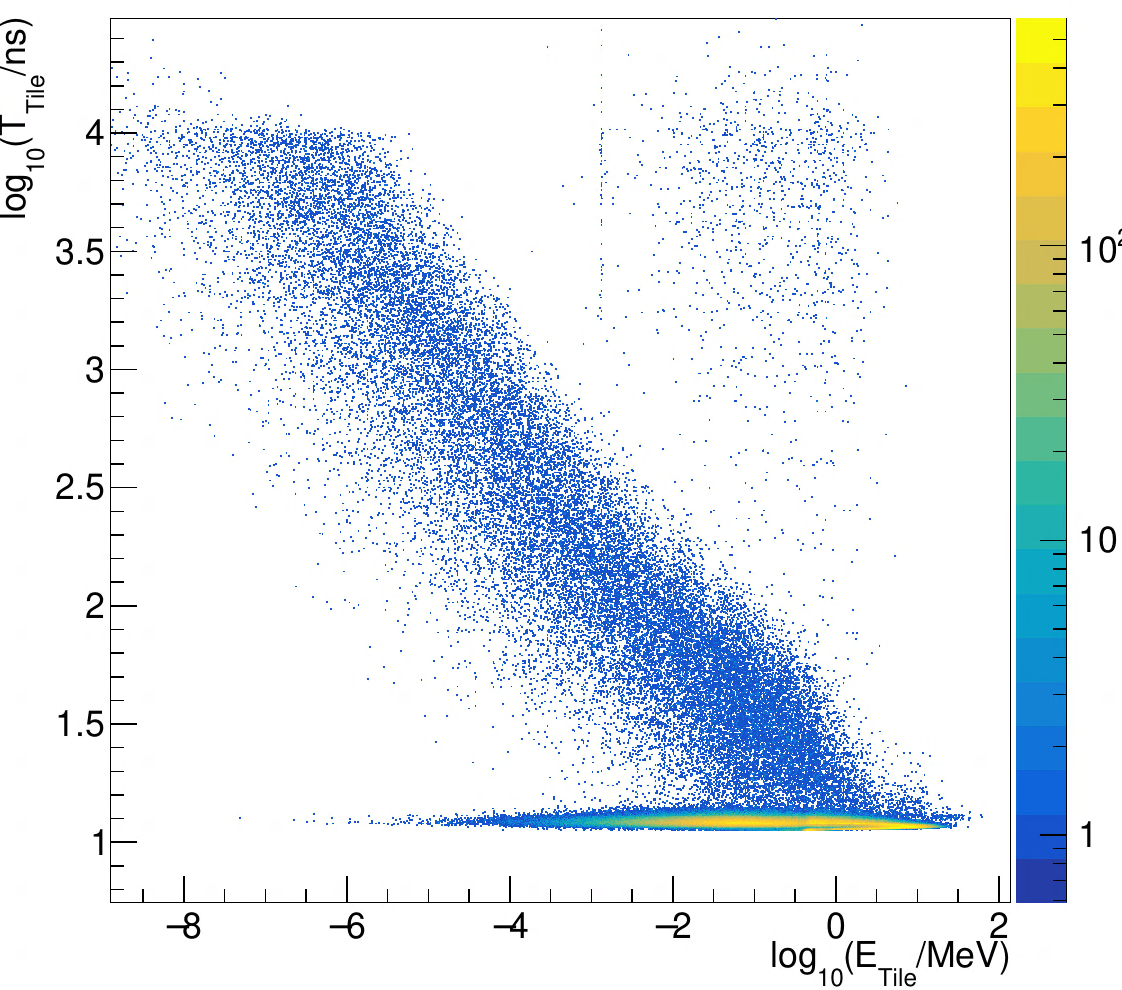 e-
2021/12/8
6
HCAL: Tiles time & energy distribution
Birks’ constant, energy threshold and timing cut not included
Incident particle: kaon0L and e- (100GeV)
Plastic Scintillator
BGO
Scintillating Glass
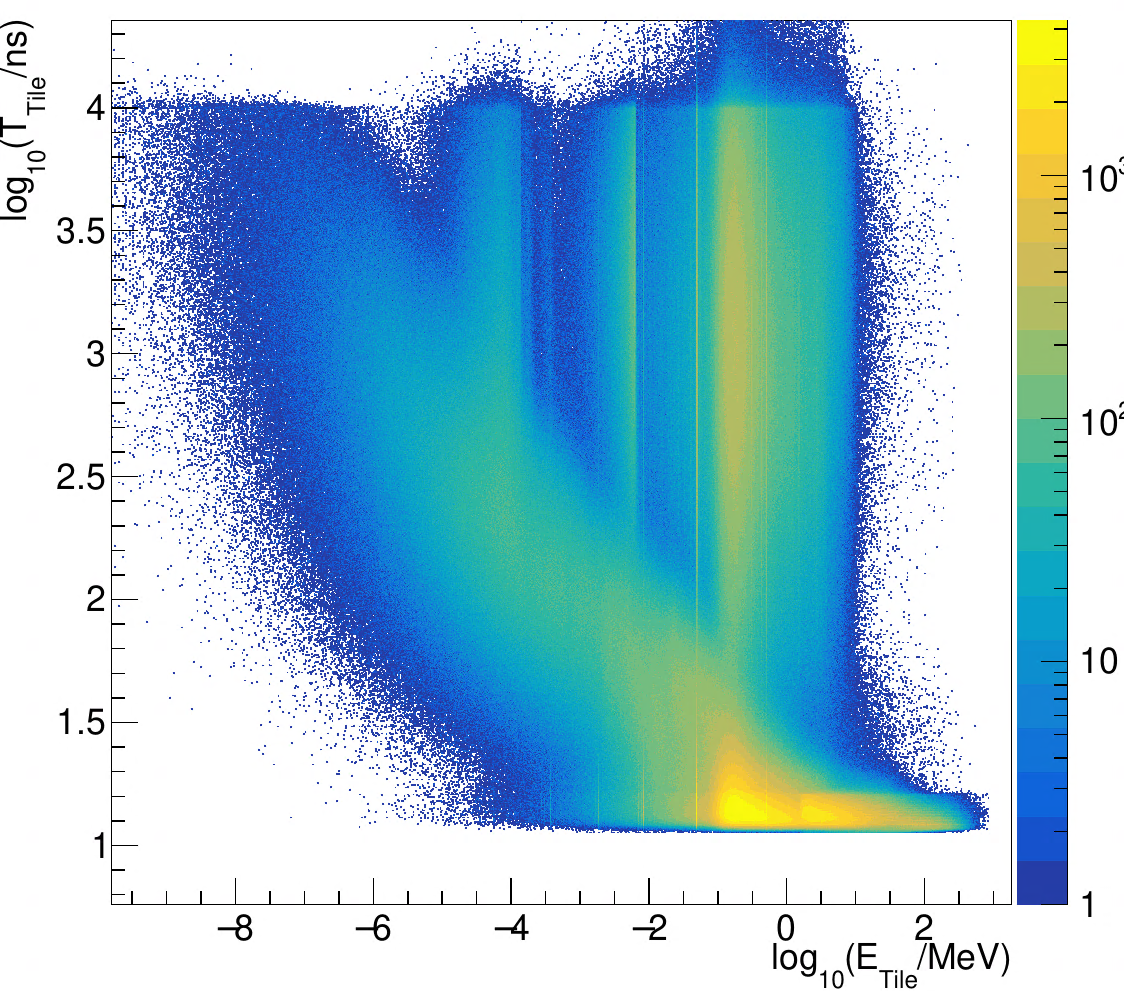 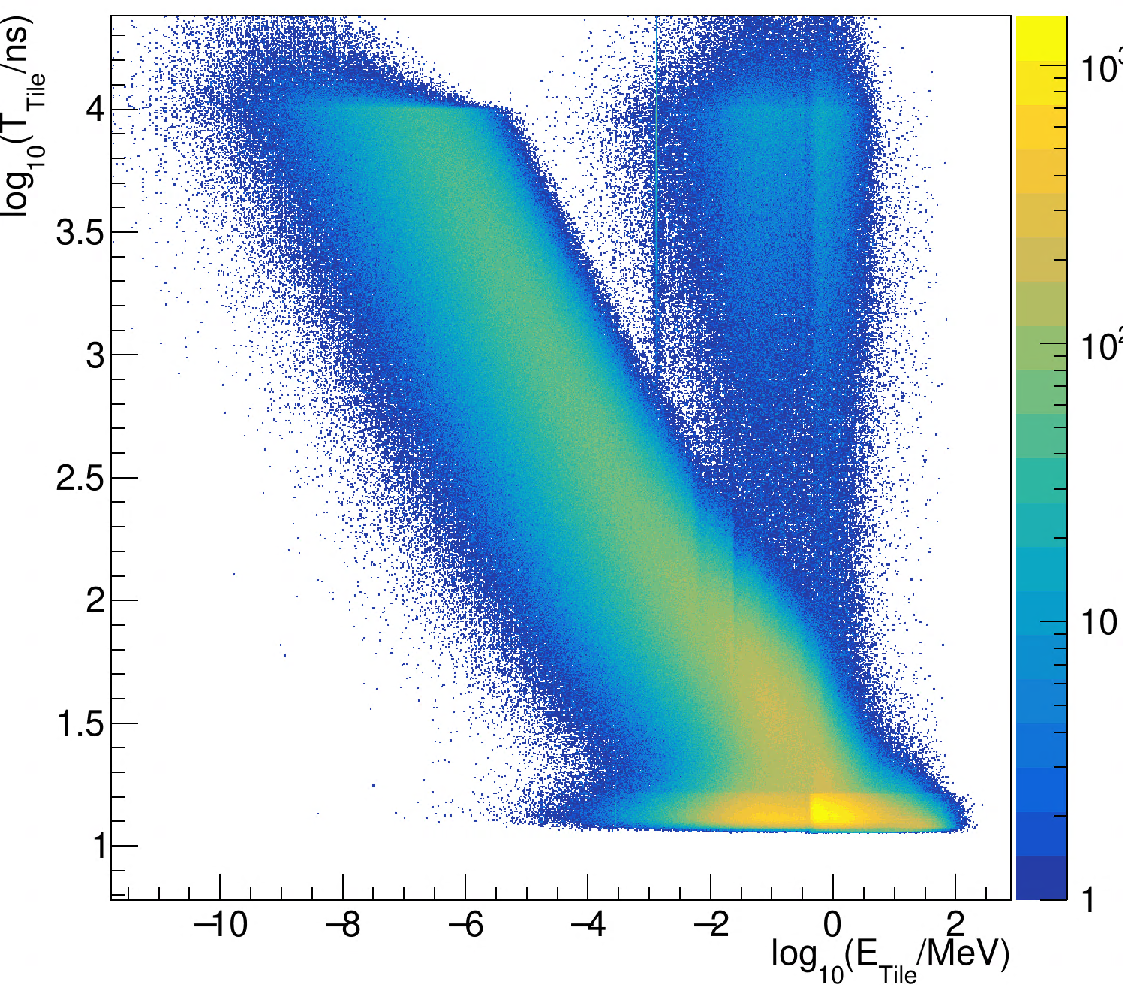 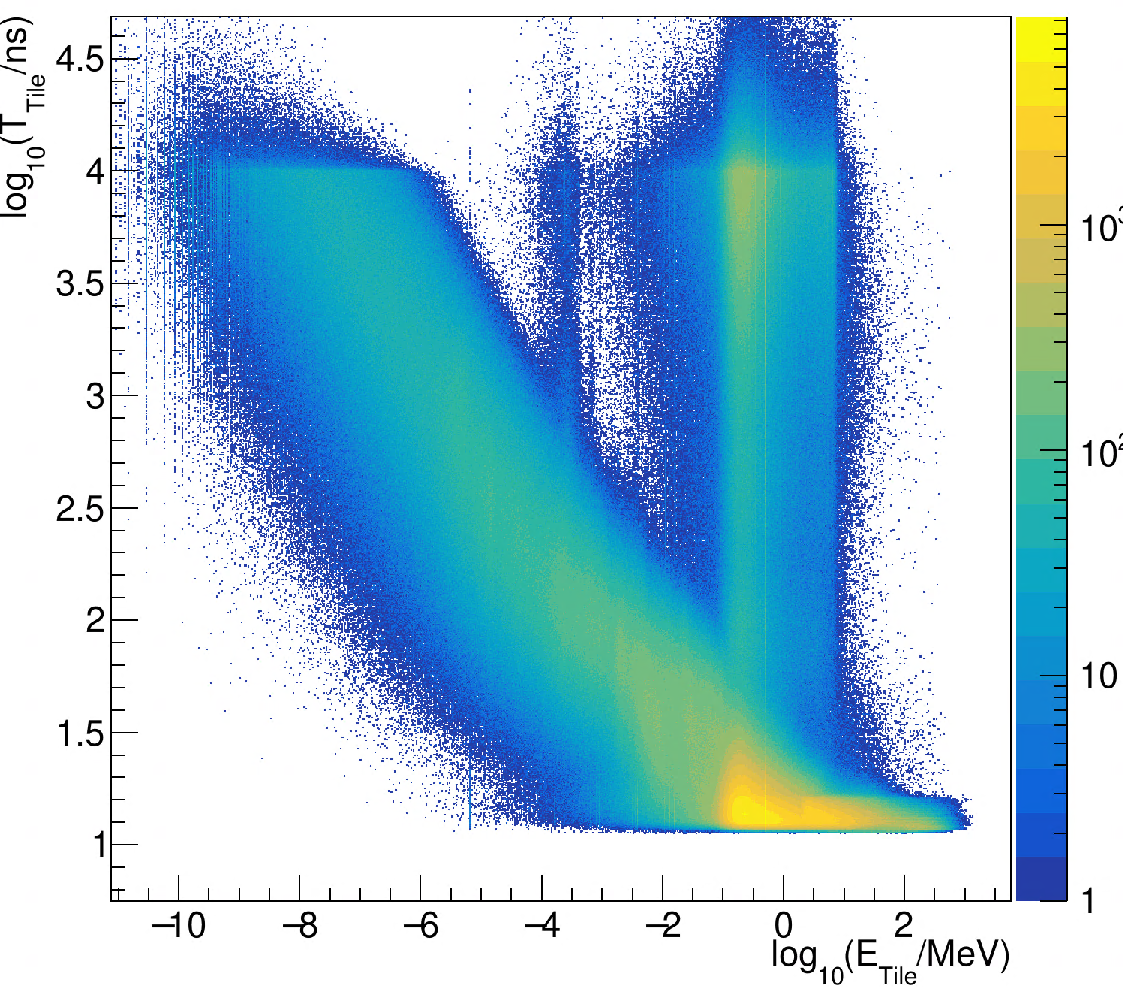 kaon0L
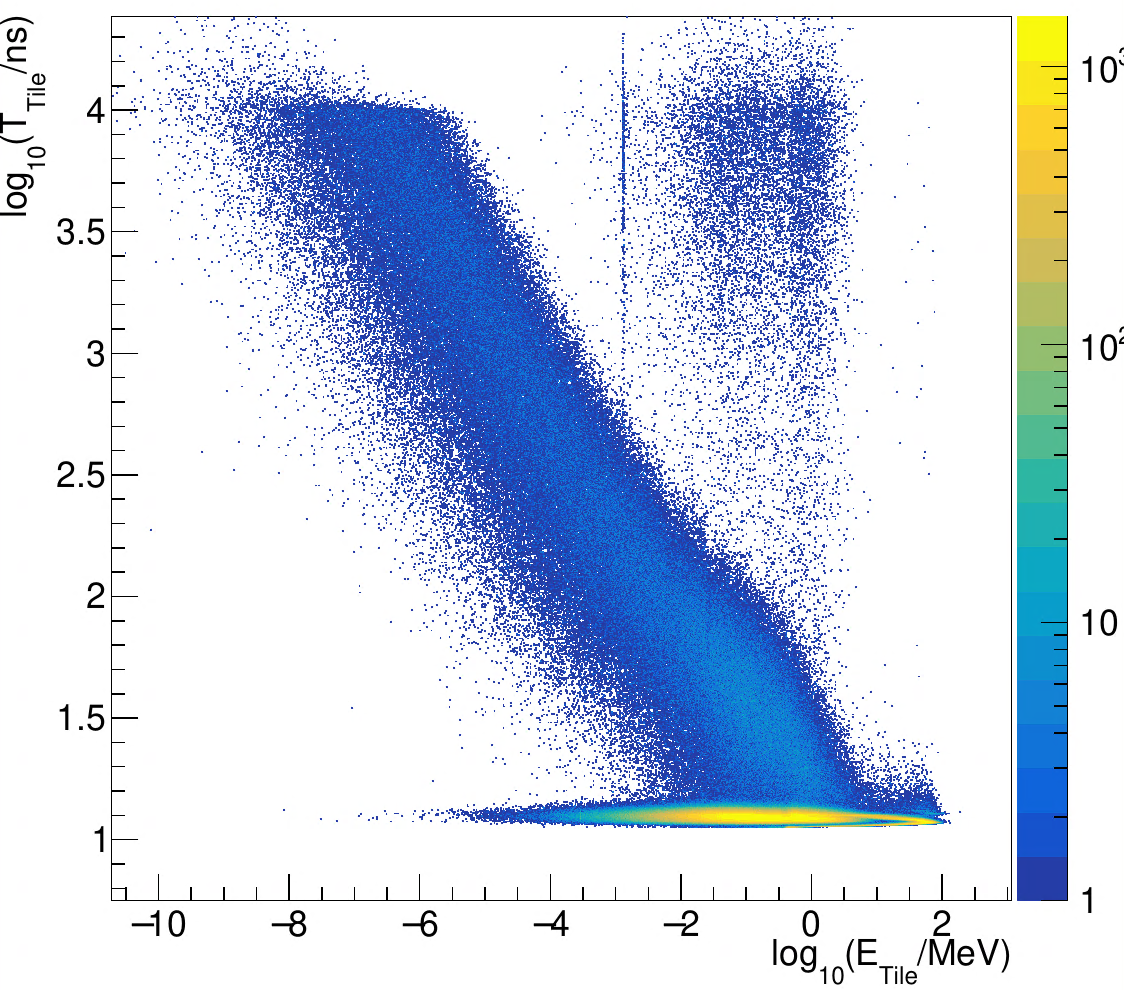 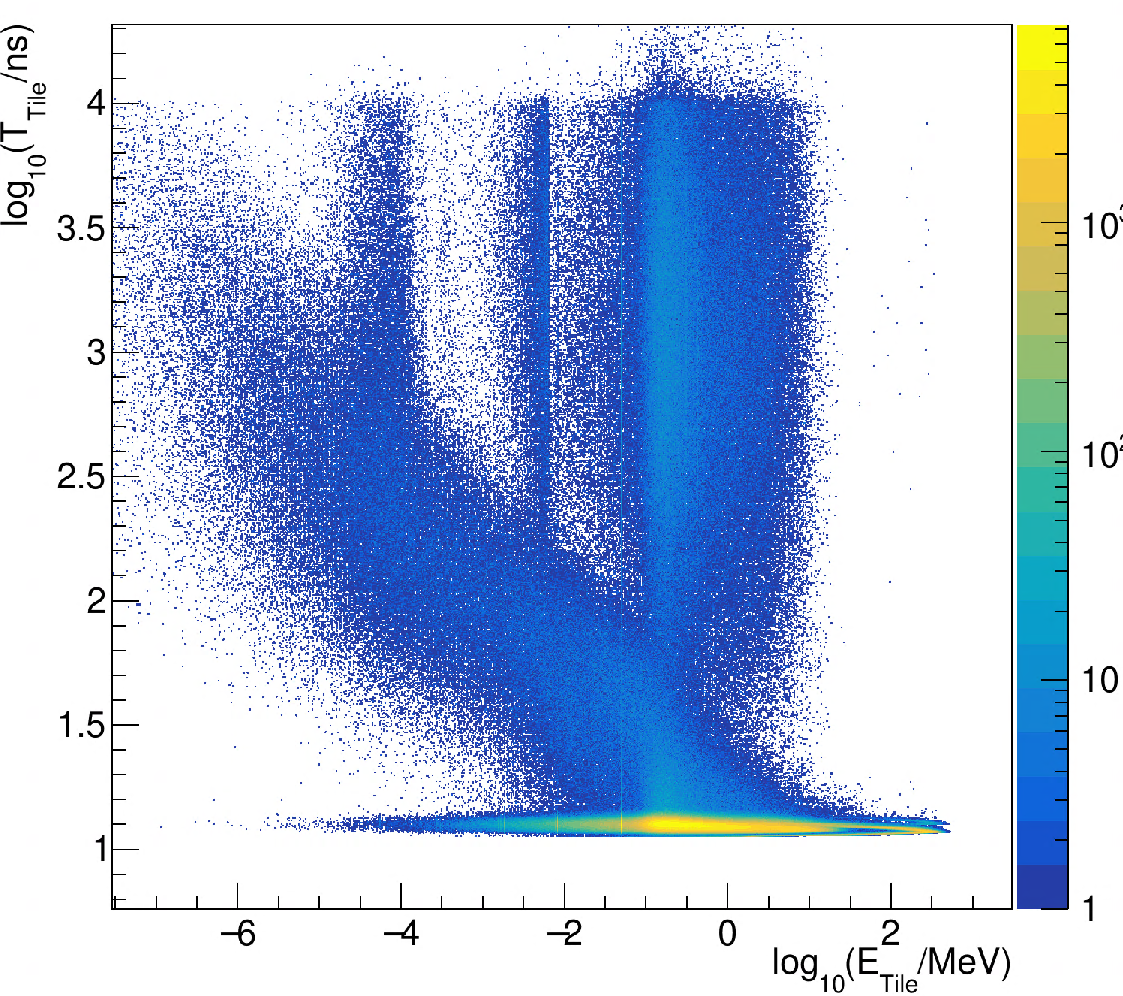 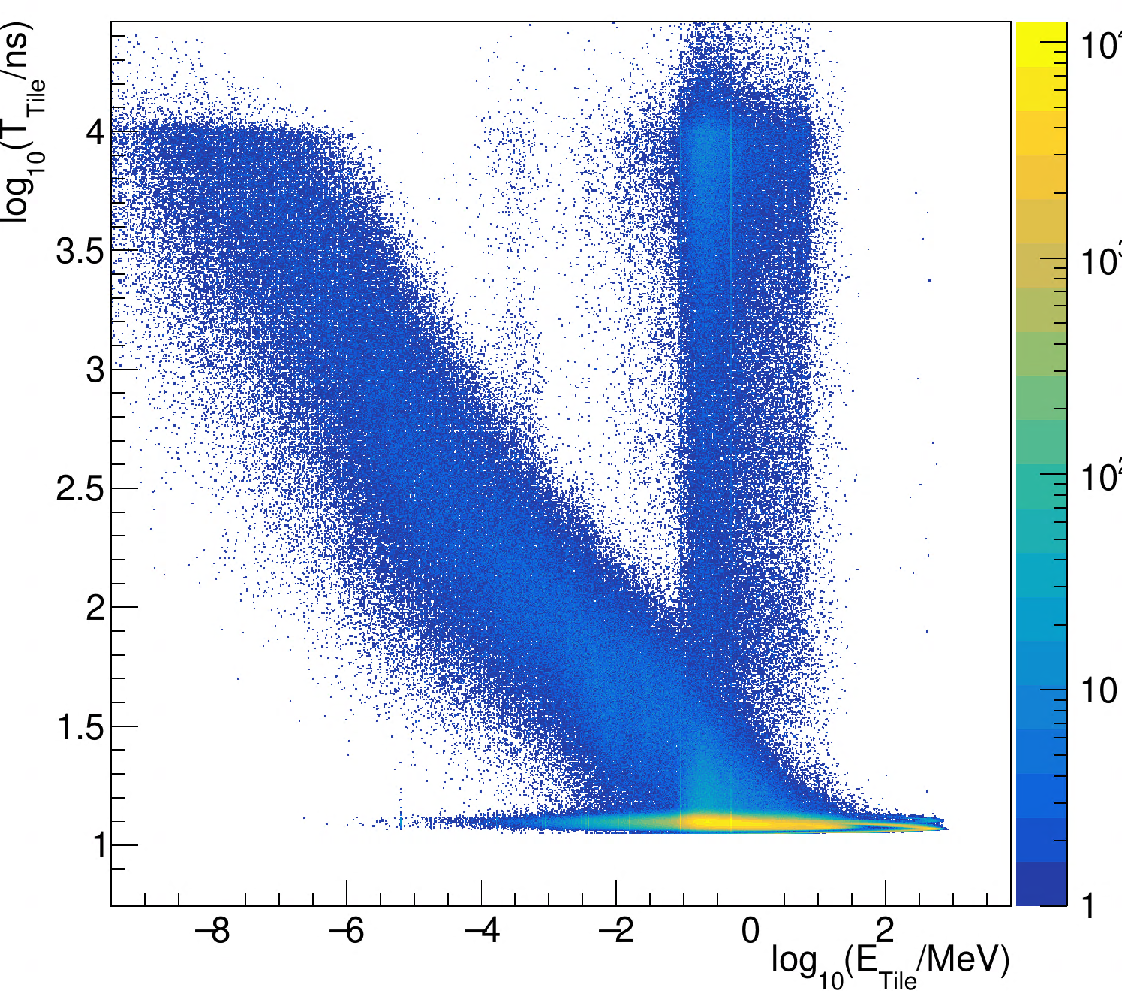 e-
2021/12/8
7
Scintillator HCAL: e/π- ratio
Impact of energy threshold for e/π- ratio
Birks’ constant and timing cut not included
Energy threshold: 0MIP, 0.3MIP, 0.5MIP
Scintillating Glass
Plastic Scintillator
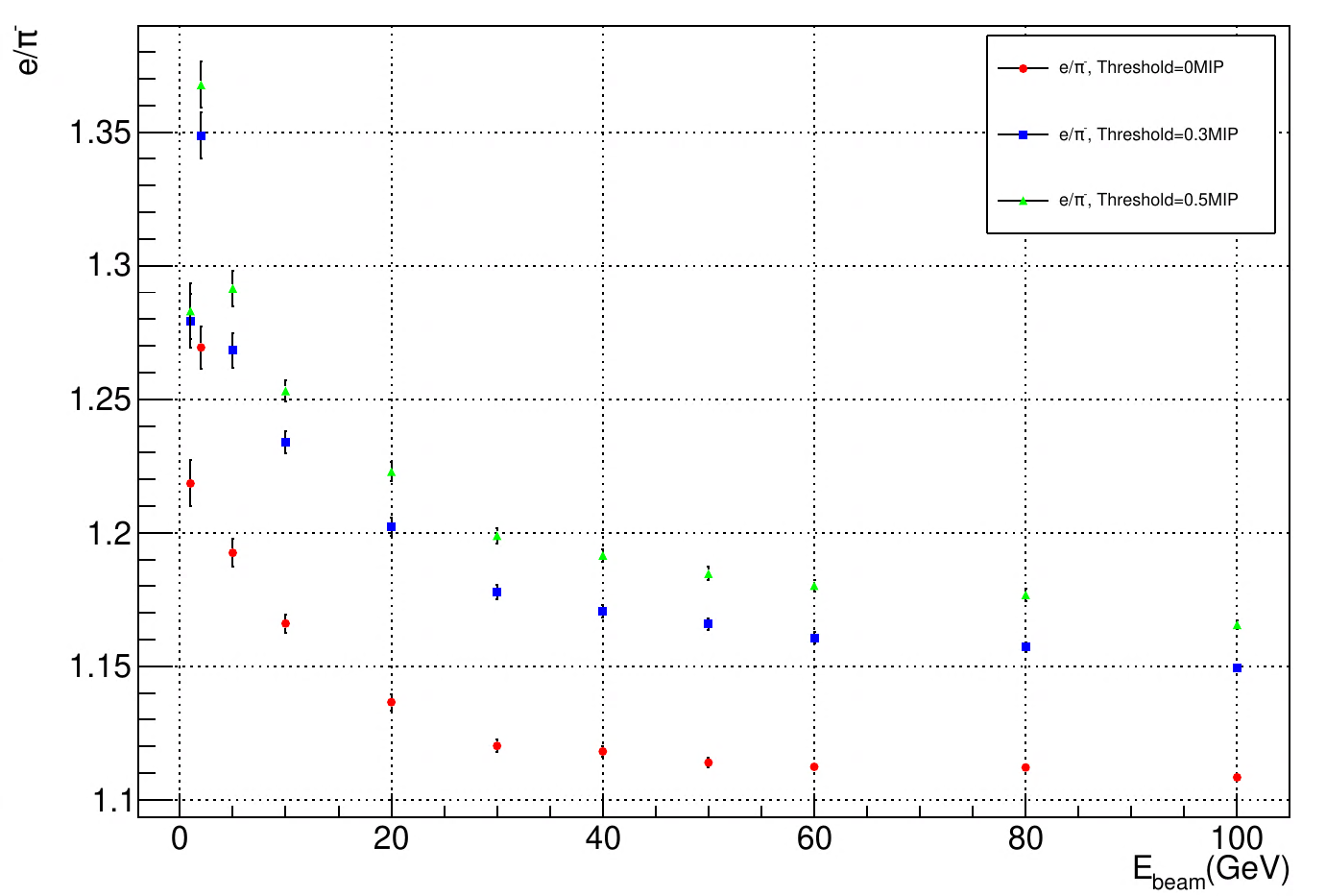 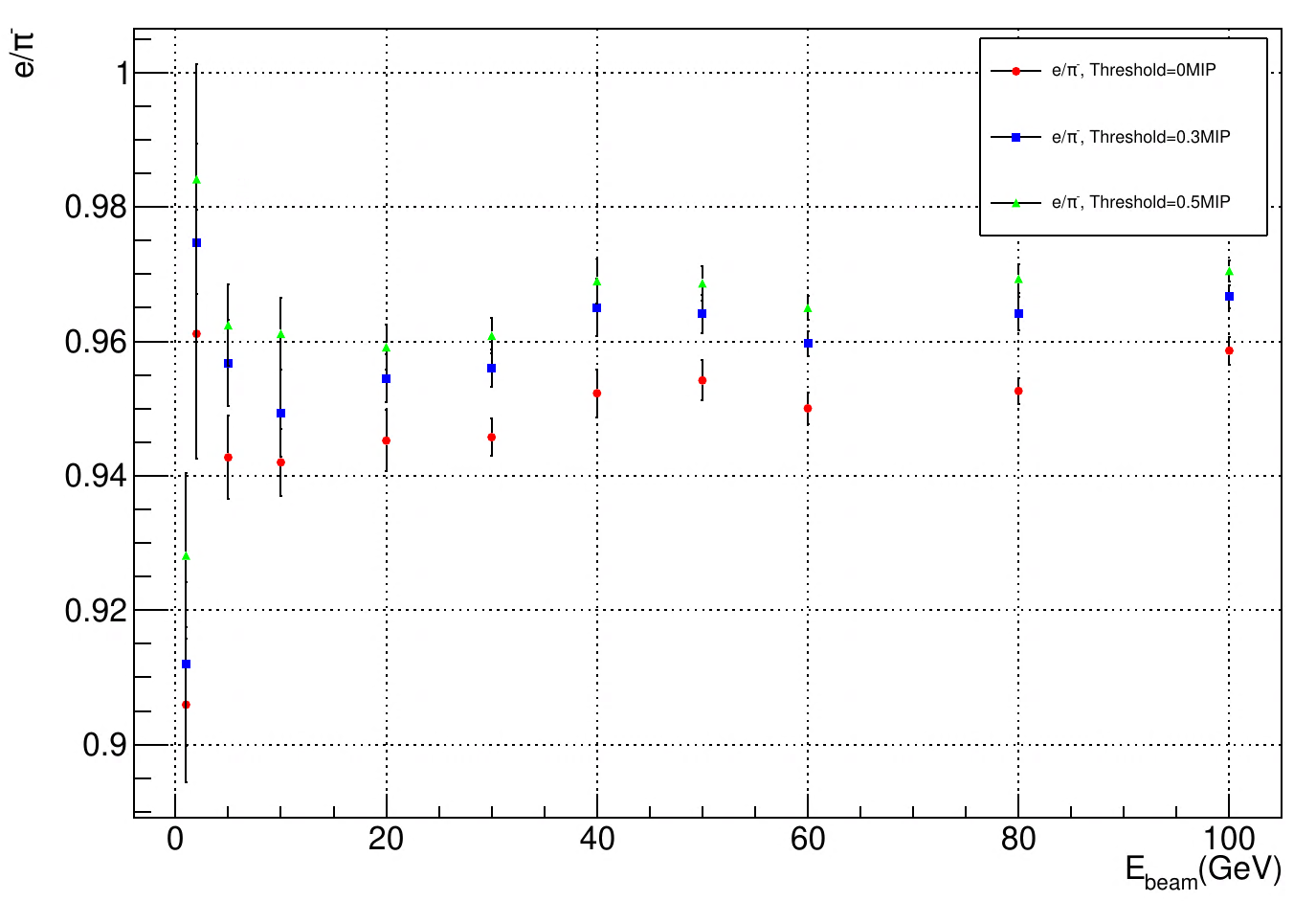 2021/12/8
8
Scintillator HCAL : e/π- ratio
Impact of timing cut for e/π- ratio
Birks’ constant and energy threshold not included
Timing Cut: 100ns, 200ns, 500ns, 1μs, 5μs, 10 μs
Scintillating Glass
Plastic Scintillator
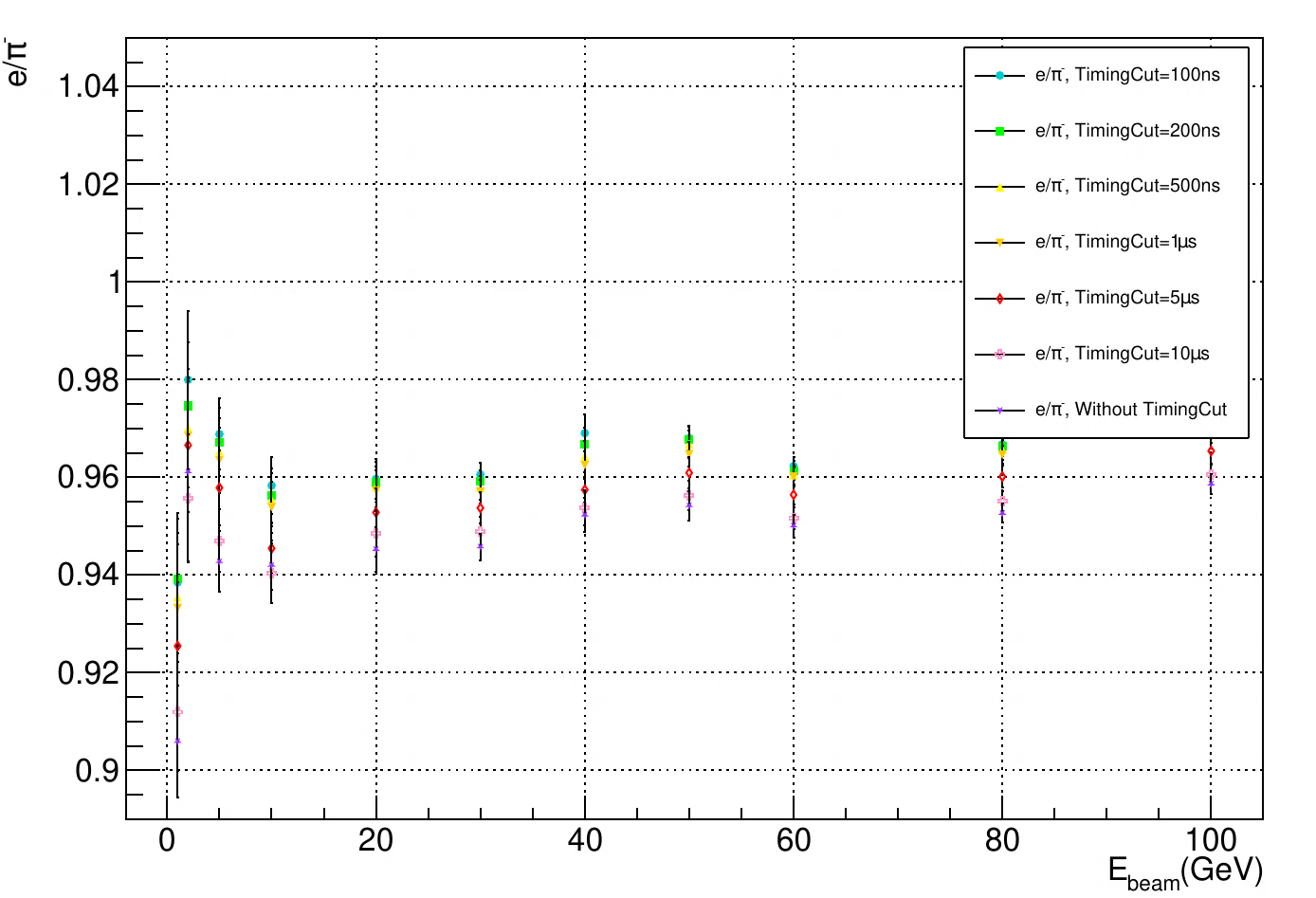 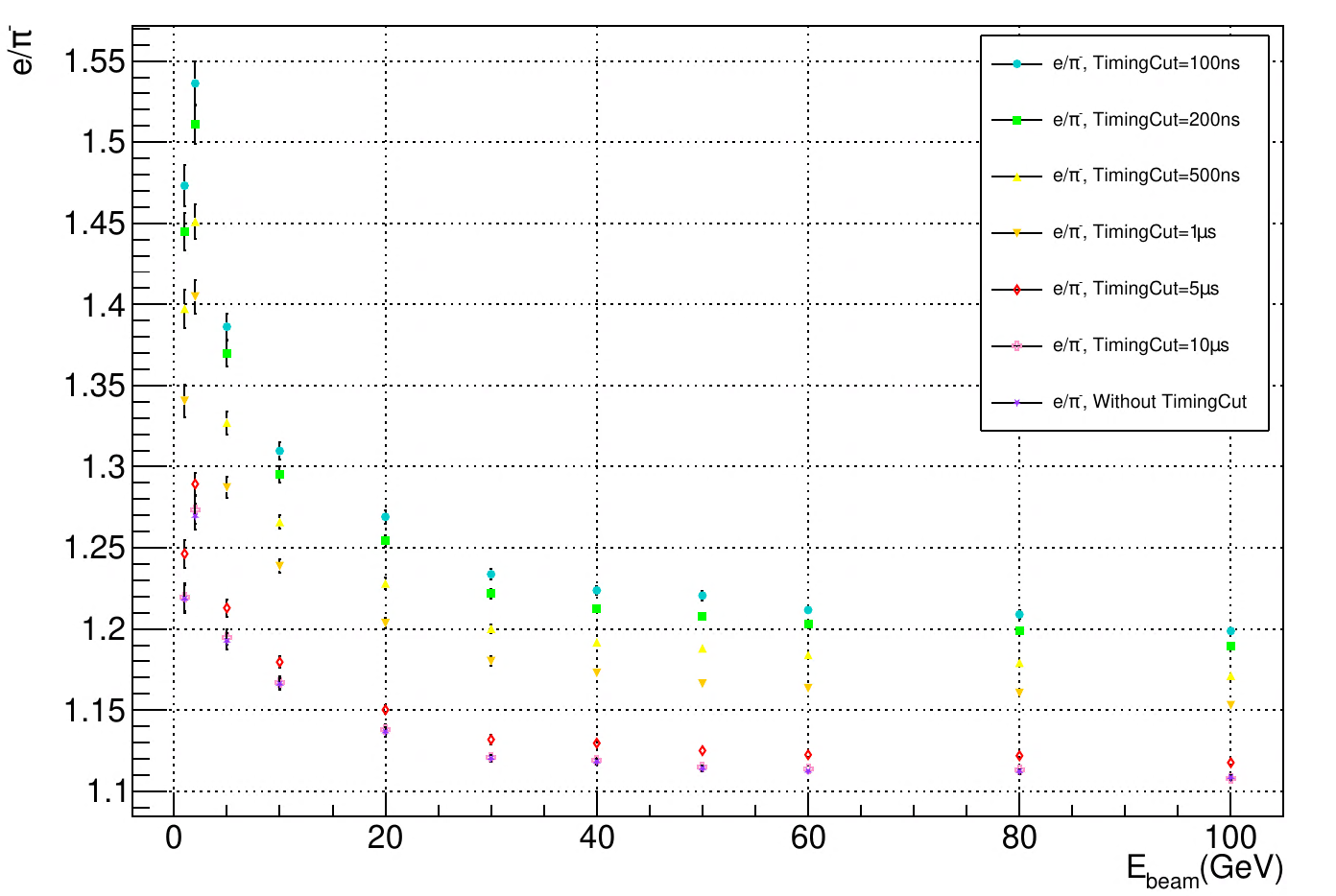 2021/12/8
9
Part Ⅱ
Cosmic Ray Experiment of Scintillating Glass
2021/12/8
10
Cosmic Ray Experiment of Scintillating Glass
Sample: #7, ~ 4.5×4.5×3 mm3
Coupling of Sample and SiPM: Air
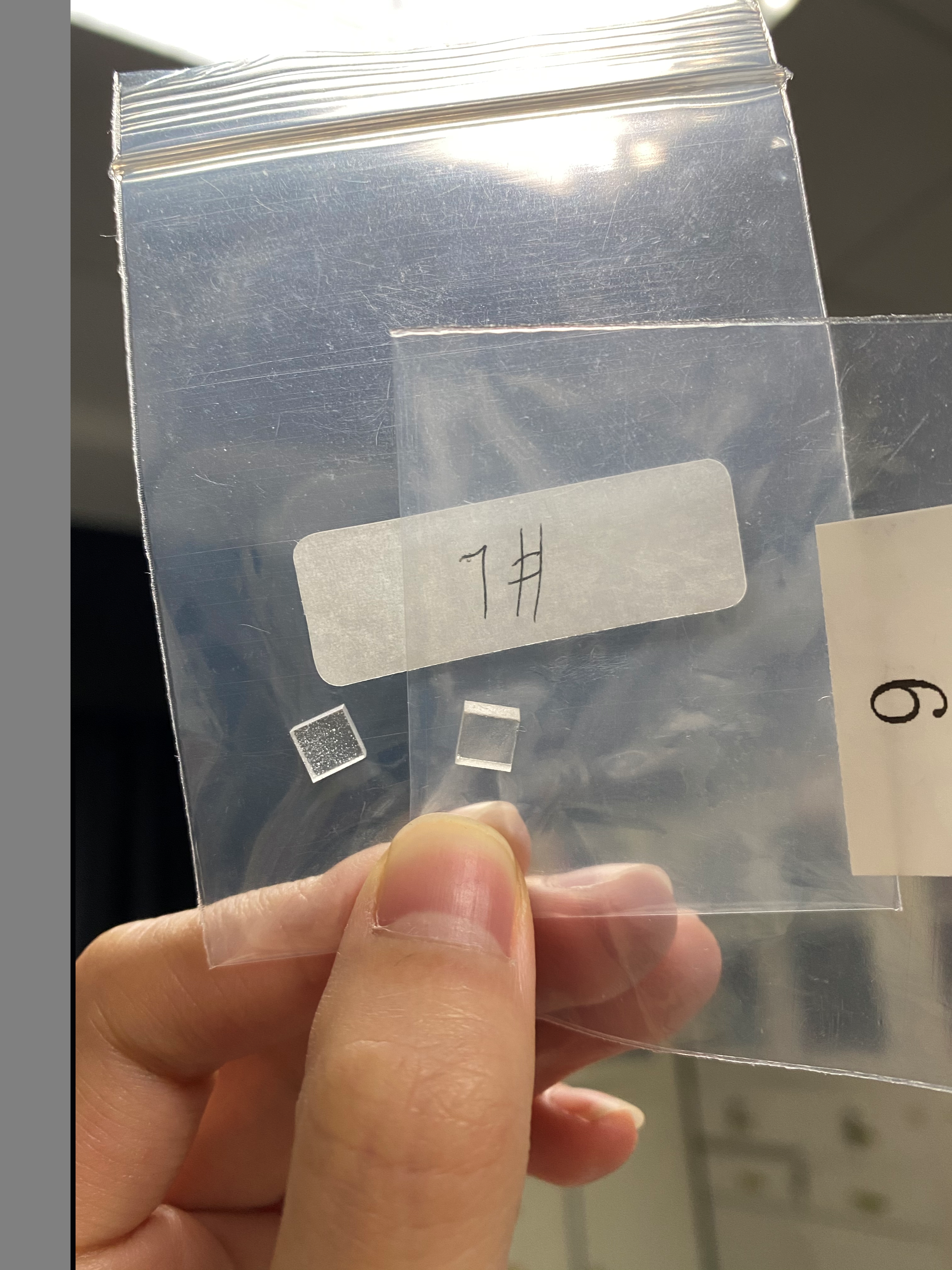 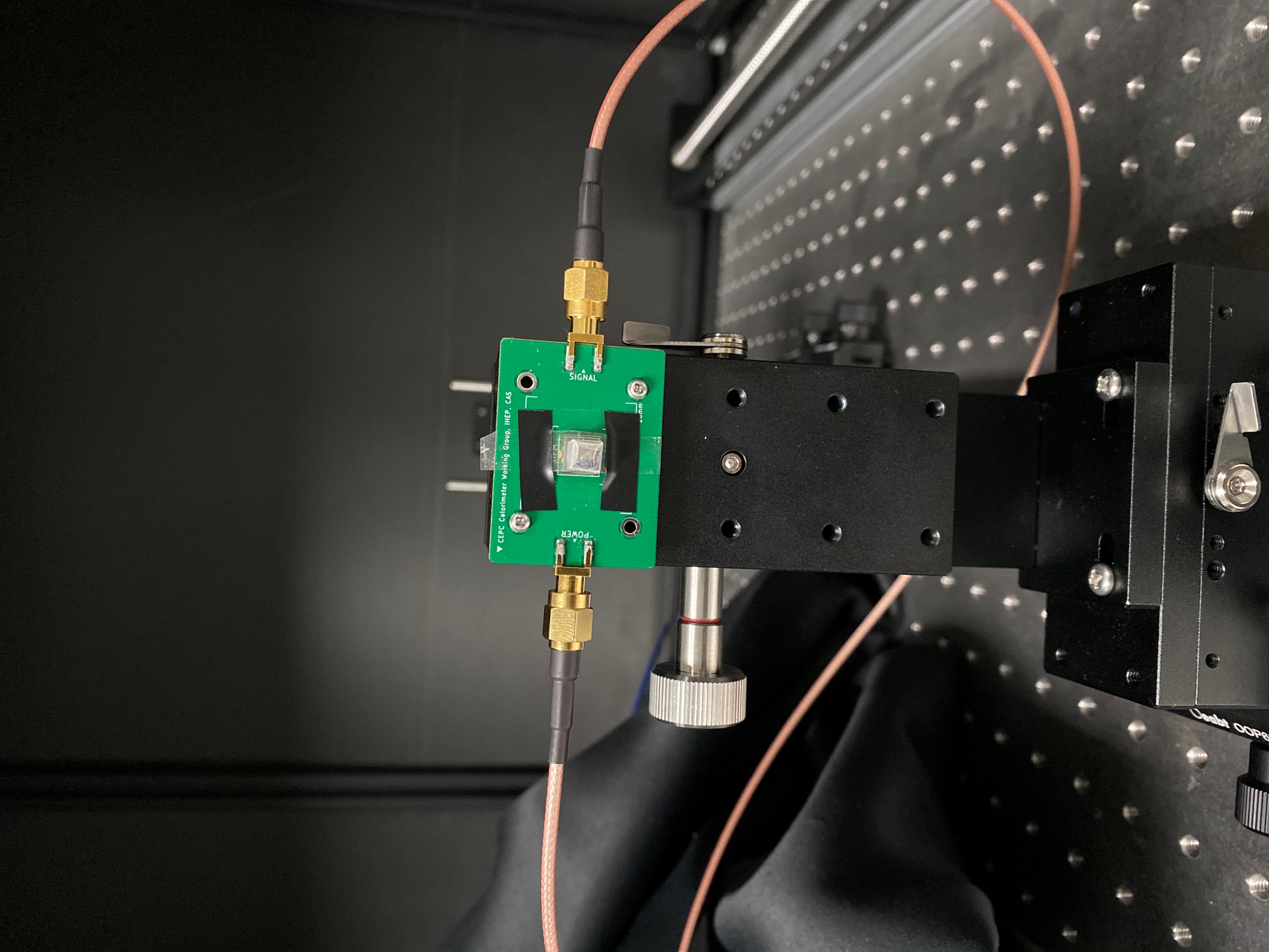 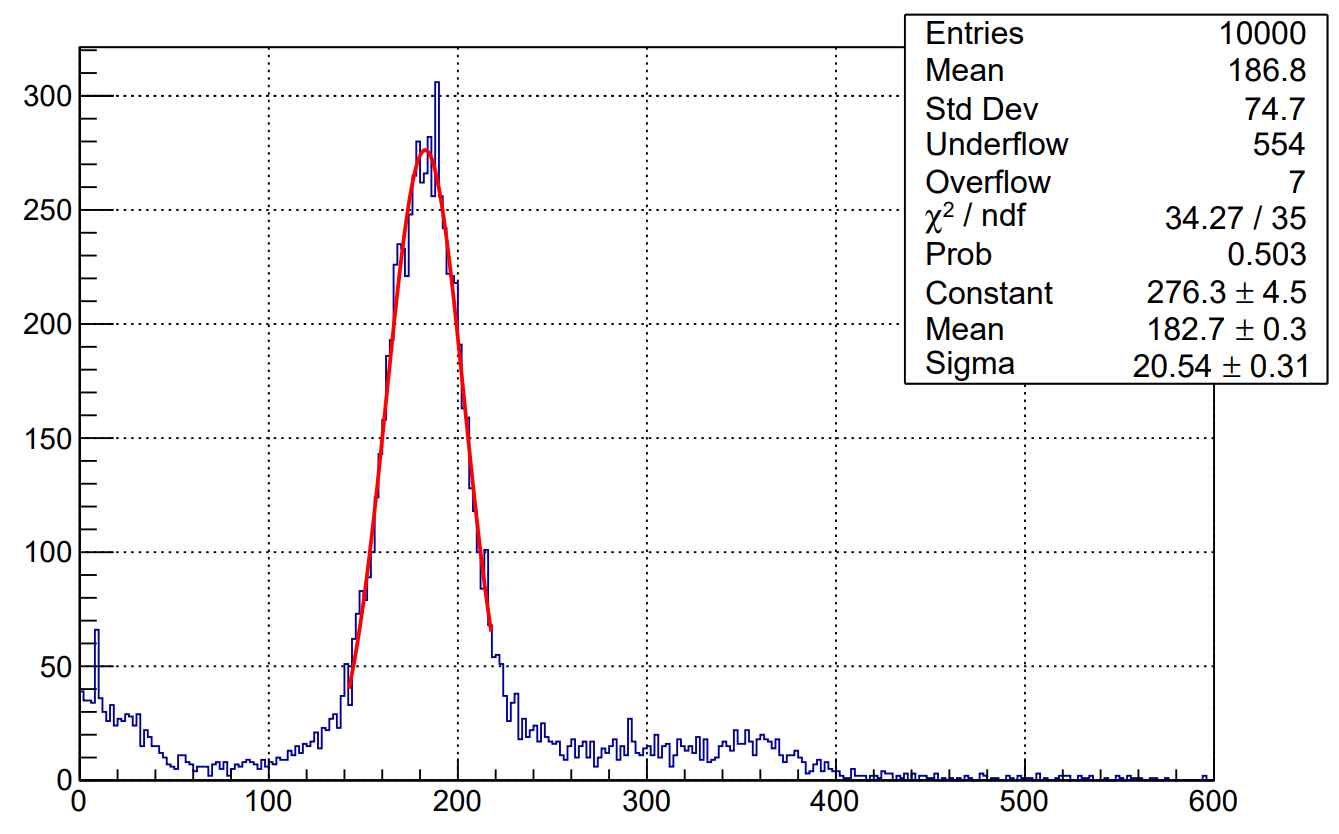 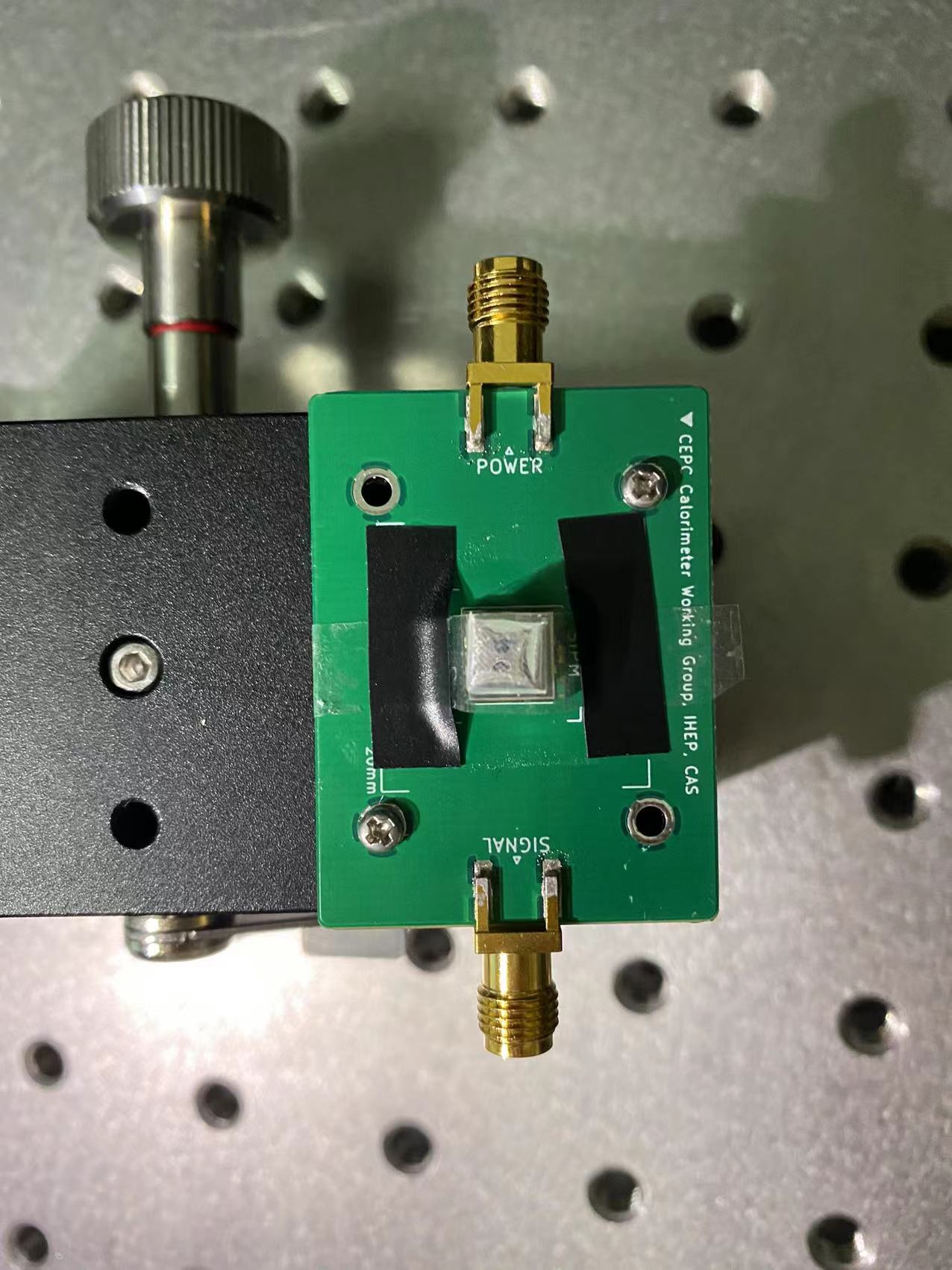 SiPM: single photon
2021/12/8
11
Cosmic Ray Experiment of Scintillating Glass
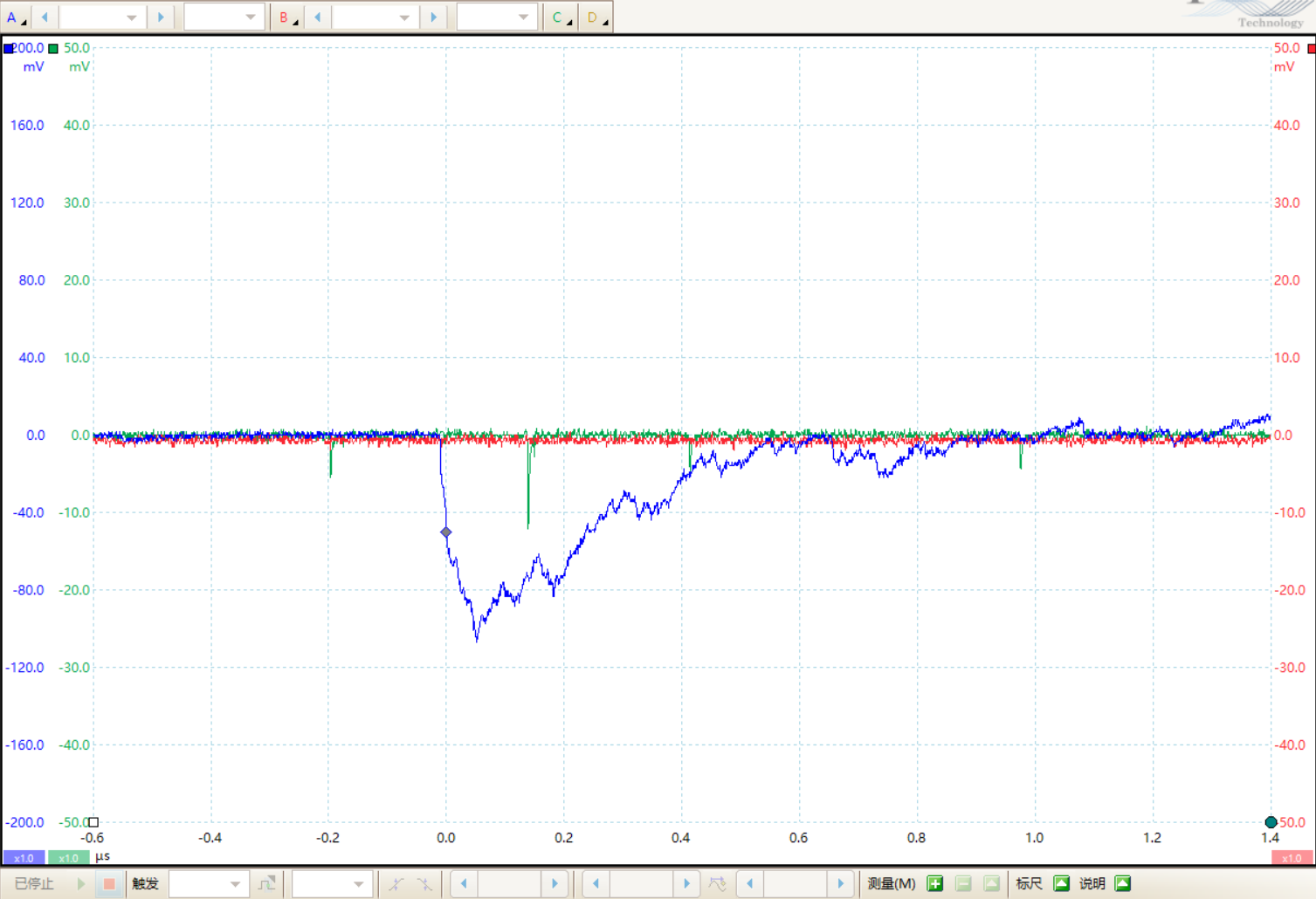 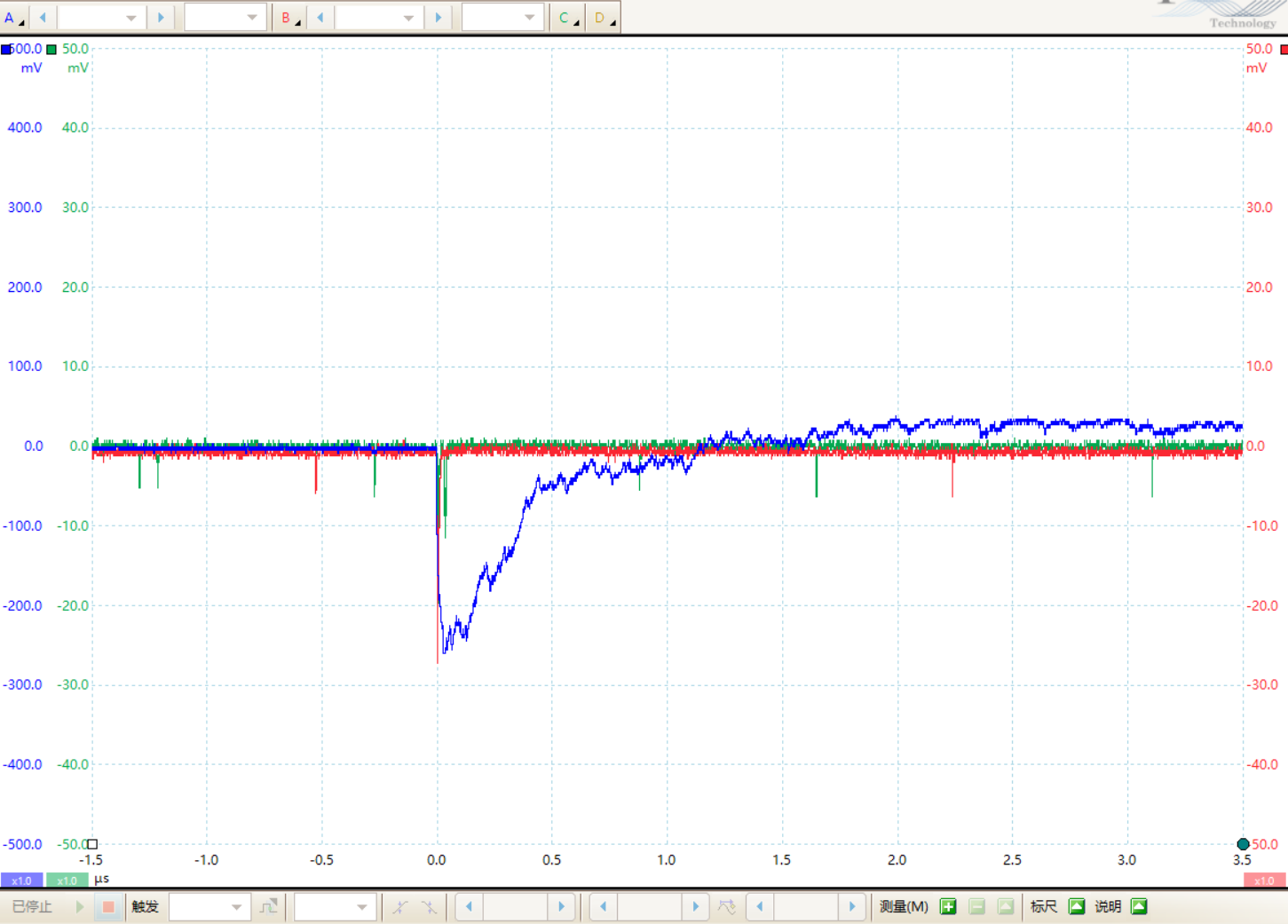 Auto trigger, 50mV
2021/12/8
12
Cosmic Ray Experiment of Scintillating Glass
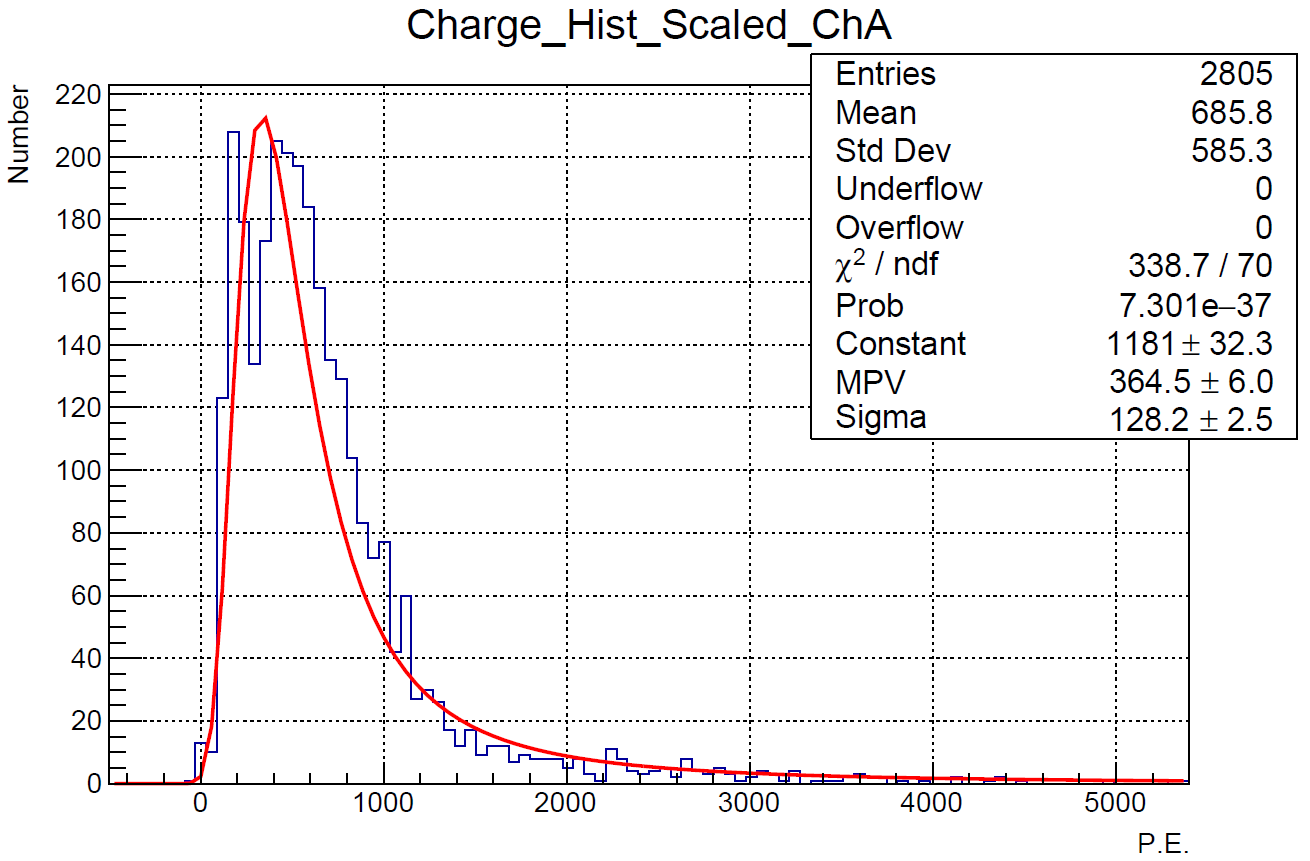 SiPM: single photon
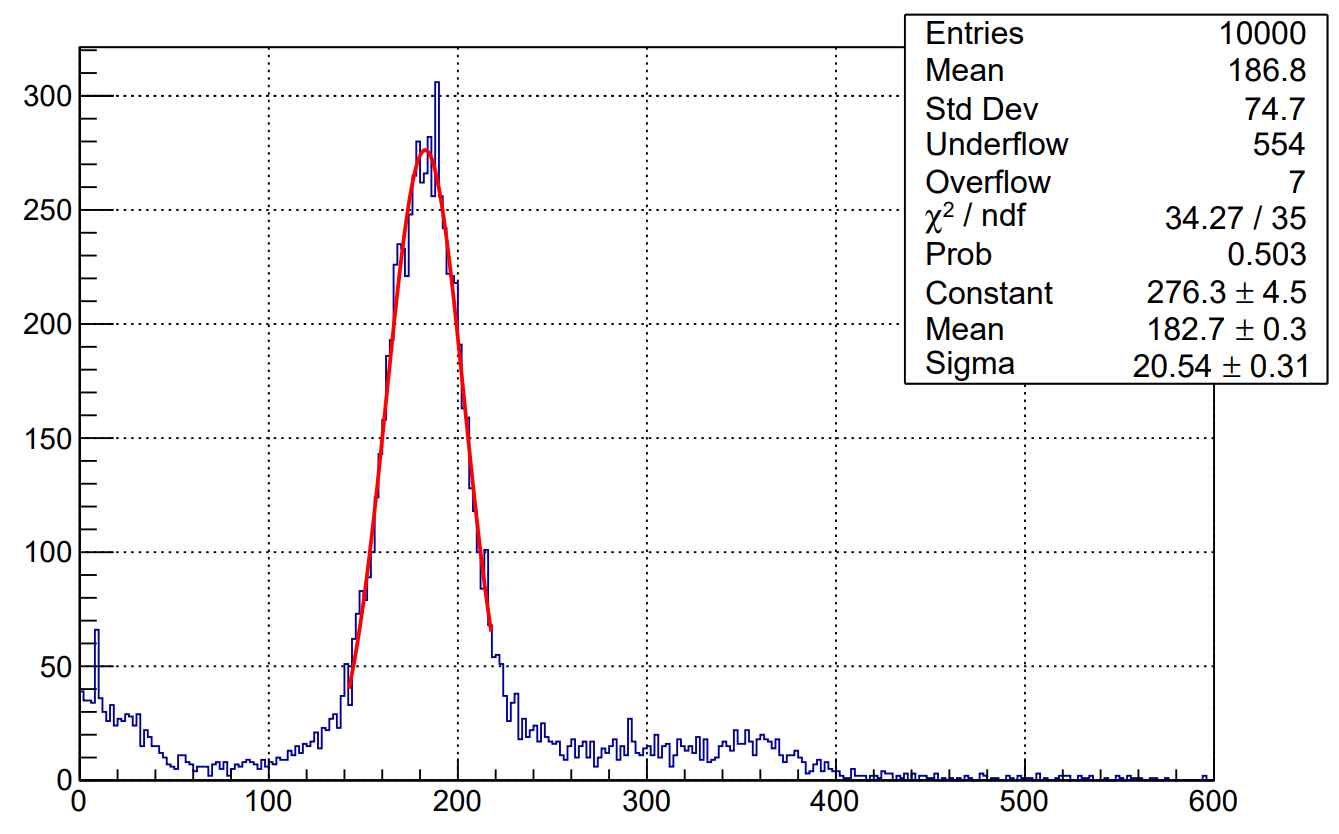 2021/12/8
13